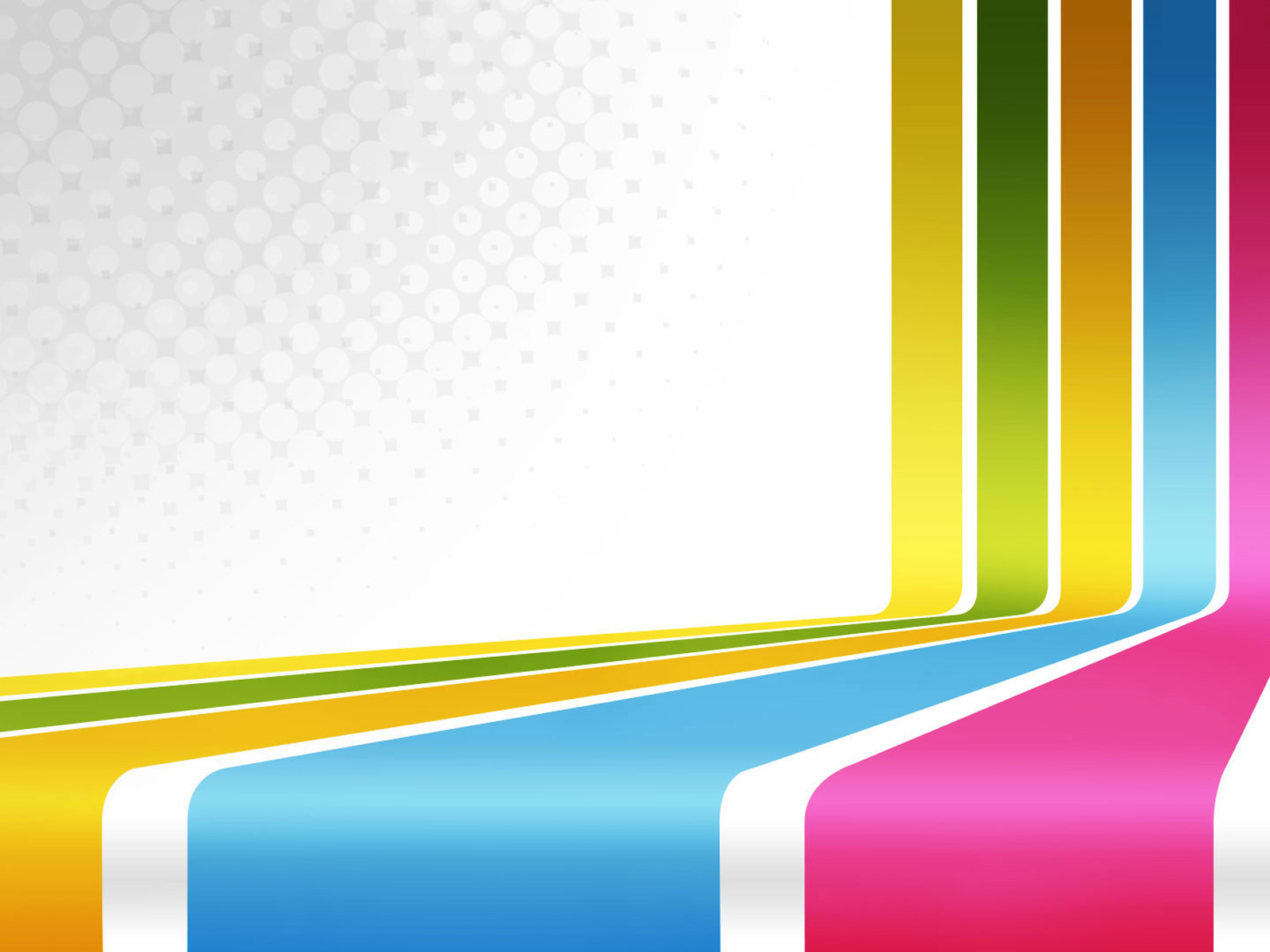 Муниципальное автономное дошкольное образовательное учреждение 
муниципального образования город Краснодар
«Детский сад комбинированного вида № 113»
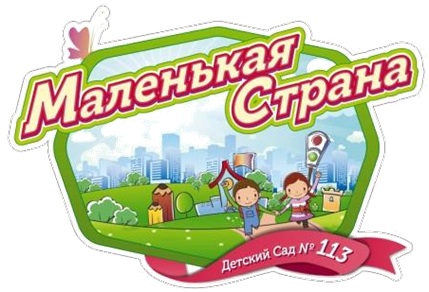 ОТЧЁТ ПО ТРЕТЬЕМУ ЭТАПУ

СРЕДОВЫЕ  МОДУЛИ В РАЗВИТИИ ТВОРЧЕСКОГО МЫШЛЕНИЯ ДОШКОЛЬНИКОВ
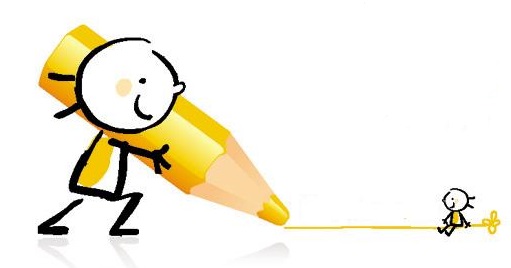 КРАЕВАЯ ИННОВАЦИОННАЯ 
ПЛОЩАДКА - 2017
1
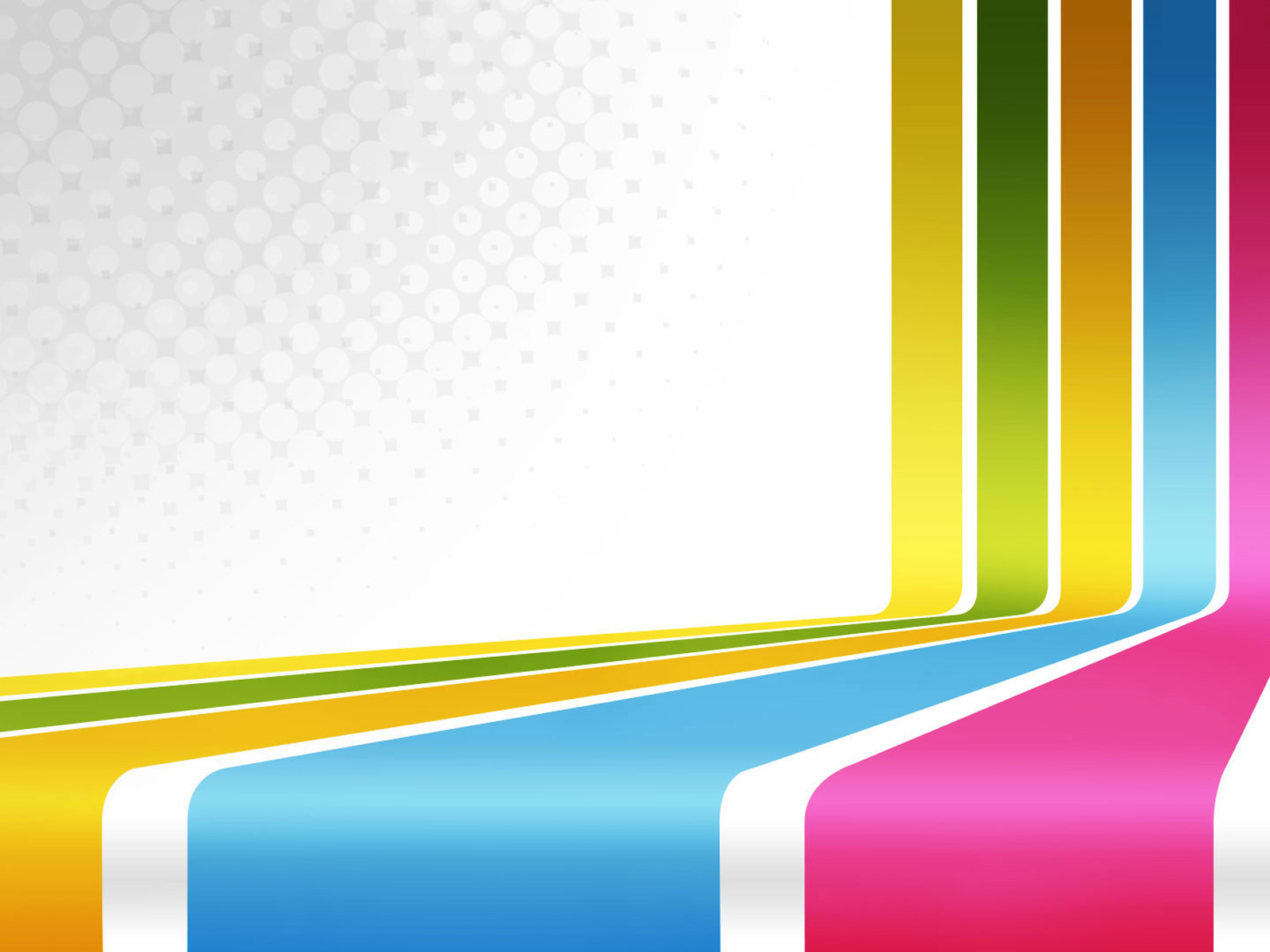 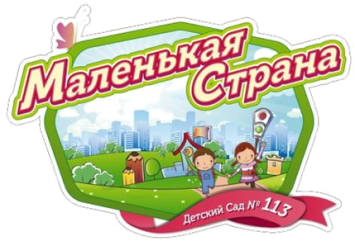 ИННОВАЦИОННОСТЬ: РЕАЛИЗАЦИЯ СРЕДОВОГО ПОДХОДА В РАЗВИТИИ ТВОРЧЕСКОГО МЫШЛЕНИЯ ДОШКОЛЬНИКОВ
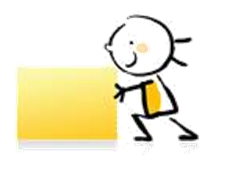 2
2
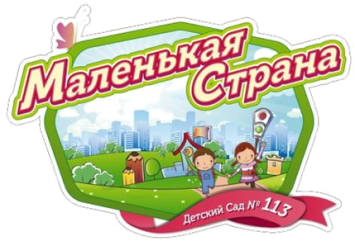 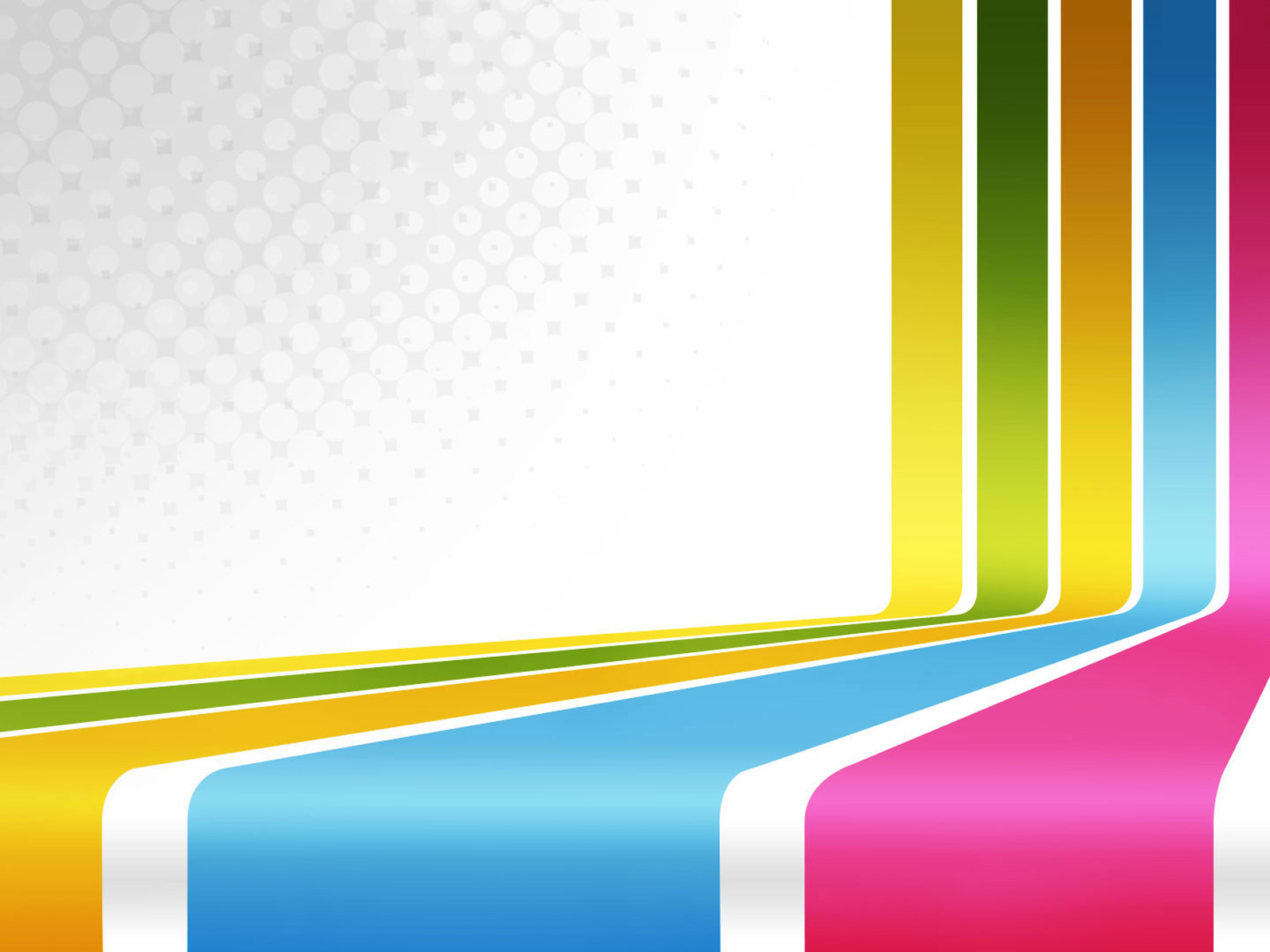 ЗАДАЧИ ТРЕТЬЕГО ЭТАПА
АПРОБАЦИЯ И ВНЕДРЕНИЕ КОМПЛЕКСА СРЕДОВЫХ ОБРАЗОВАТЕЛЬНЫХ МОДУЛЕЙ
I 
этап
ОБЕСПЕЧЕНИЕ МЕТОДИЧЕСКОГО СОПРОВОЖДЕНИЯ
II этап
РАСПРОСТРАНЕНИЕ РЕЗУЛЬТАТОВ ИННОВАЦИОННОЙ ДЕЯТЕЛЬНОСТИ
III этап
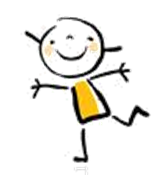 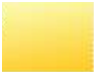 3
3
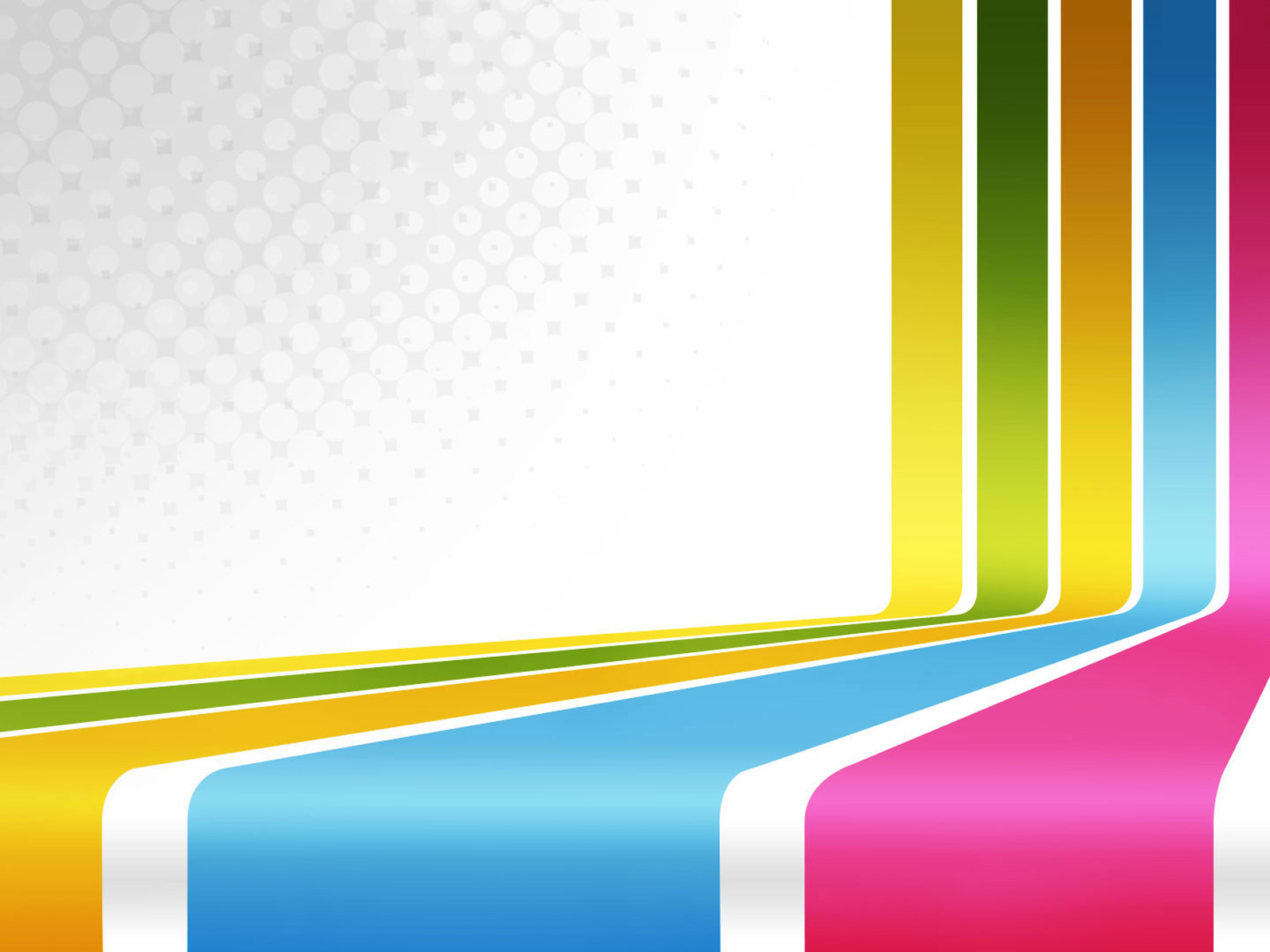 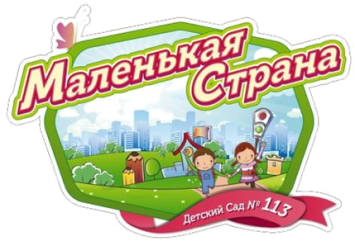 КОМЛЕКС СРЕДОВЫХ МОДУЛЕЙ В ОБРАЗОВАТЕЛЬНОМ  ПРОЦЕССЕ
ПОЗНАВАТЕЛЬНОЕ+ РЕЧЕВОЕ РАЗВИТИЕ
ХУДОЖЕСТВЕННО-ЭСТЕТИЧЕСКОЕ+ РЕЧЕВОЕ РАЗВИТИЕ
ЭКСПЕРИМЕНТИ-РОВАНИЕ+
РЕЧЕВОЕ РАЗВИТИЕ
КРУГИ ЛУЛЛИЯ
МАСТЕР-КАРАНДАШ
БИЗИБОРДЫ
КАЛЕНДАРЬ ВРЕМЕНИ
КАЛЕНДАРЬ НАРОДНОЙ КУКЛЫ
САМОДЕЛКИН
МАСТЕРИЦА КИСТОЧКА
ВАСИЛИСА ПРИРОДНАЯ
СЕНСОРНО-МАТЕМА-ТИЧЕСКИЙ МОДУЛЬ
МАТРЁШКА
ЧУДО-ДЕРЕВО
«ПО ВОДЕ, ПО ЗЕМЛЕ, ПО ВОЗДУХУ»
КАПИТОШКА
ВОЛШЕБНЫЙ КОМО-ДИК «ГЕОМЕТРИК»
ВОЛШЕБНАЯ ДОРОЖКА
СКАЗОЧНЫЙ СУНДУЧОК
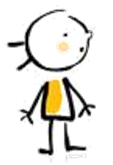 МАТЕМАТИЧЕСКАЯ ГУСЕНИЦА
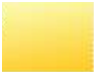 4
4
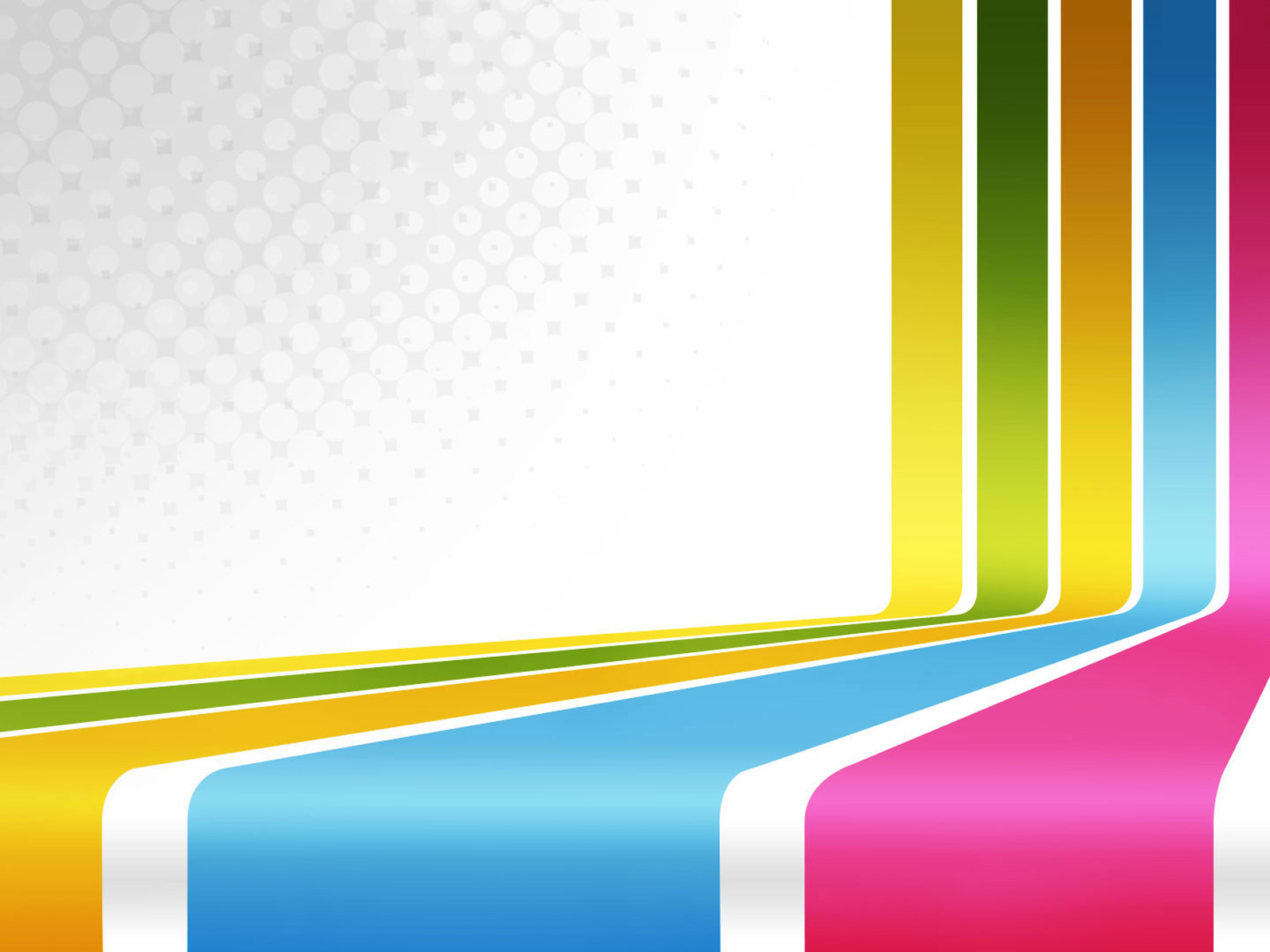 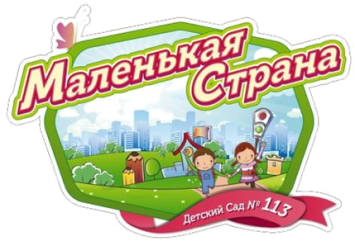 ПОЗНАВАТЕЛЬНОЕ РАЗВИТИЕ
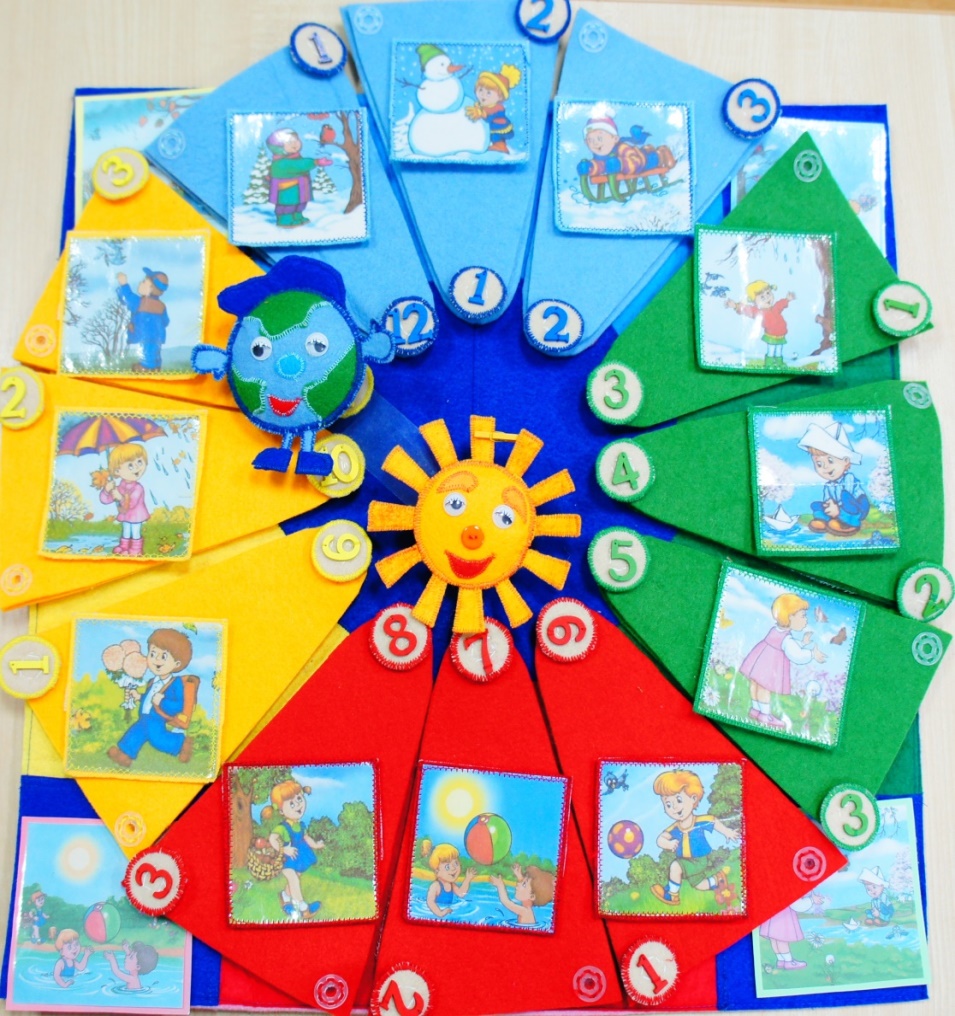 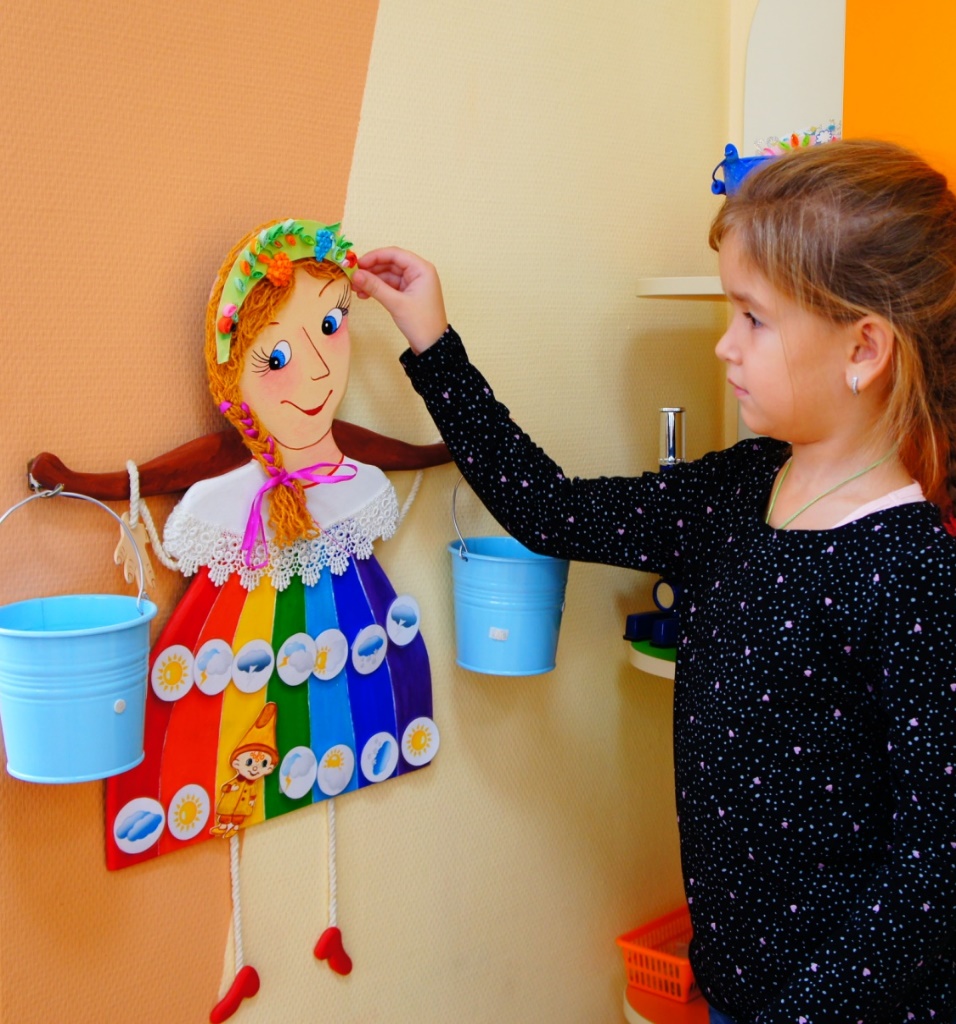 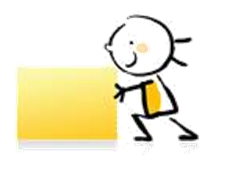 5
5
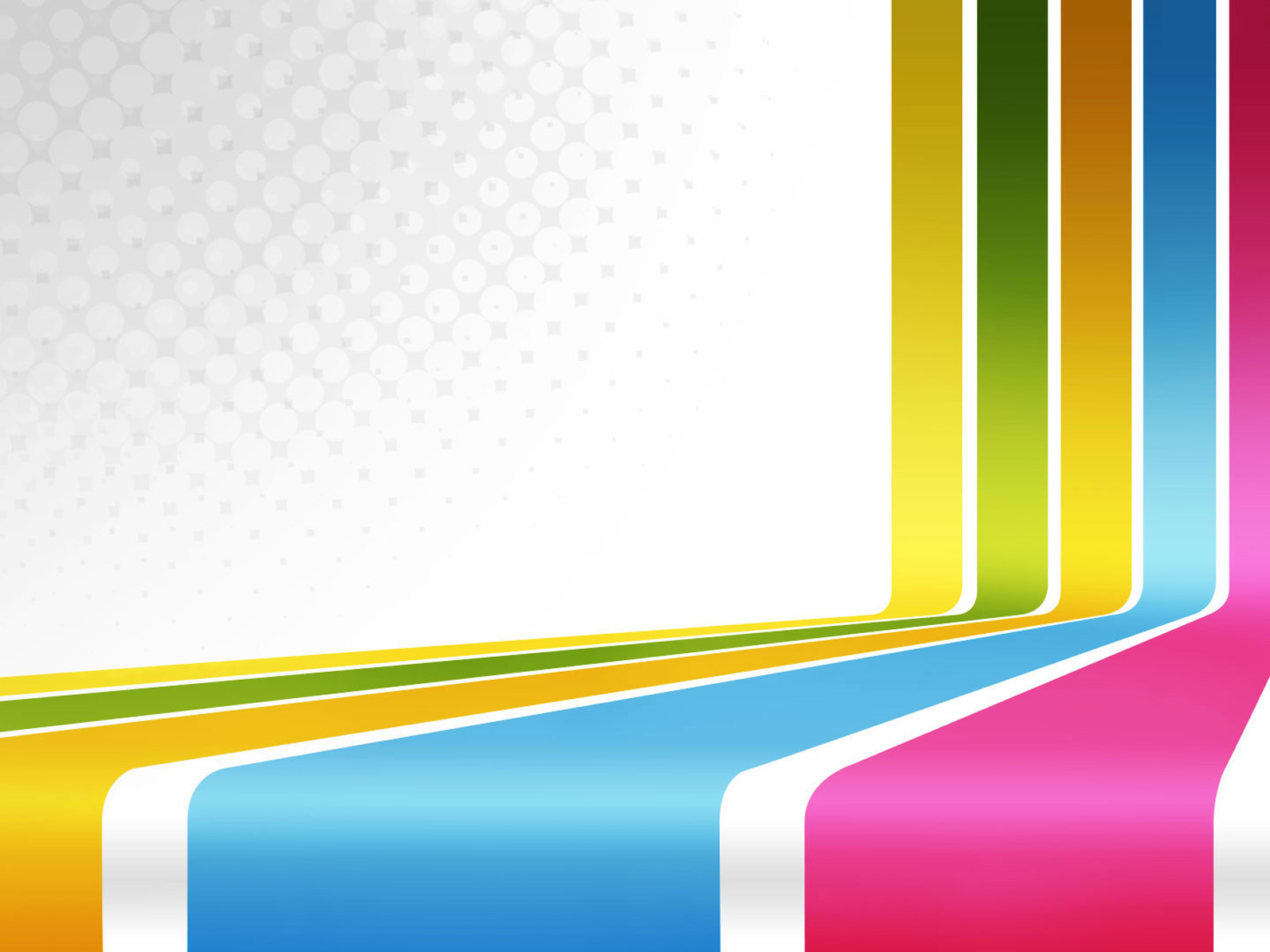 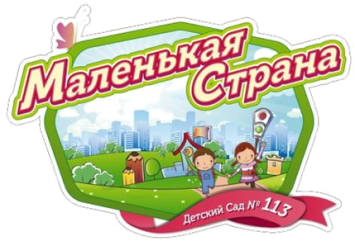 МОДУЛЬ «ВРЕМЕНА ГОДА»
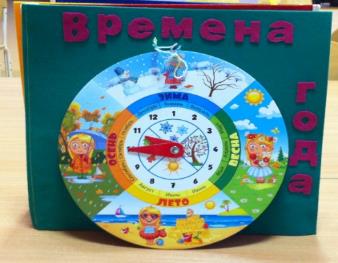 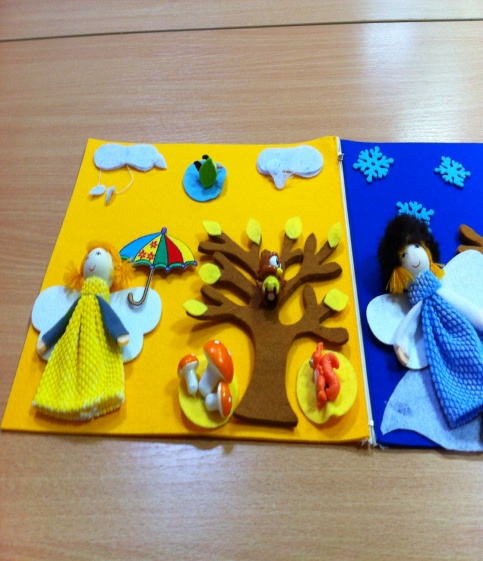 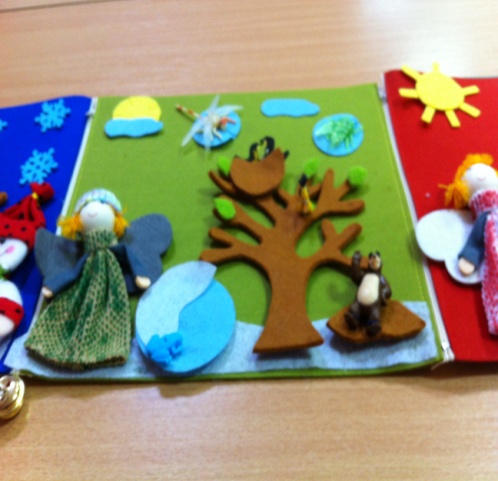 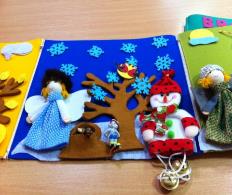 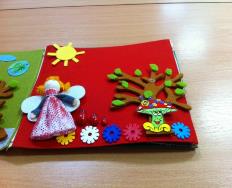 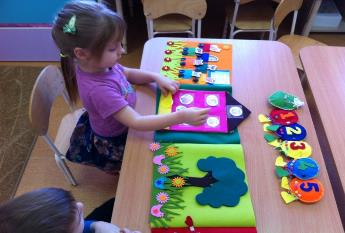 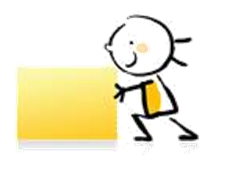 6
6
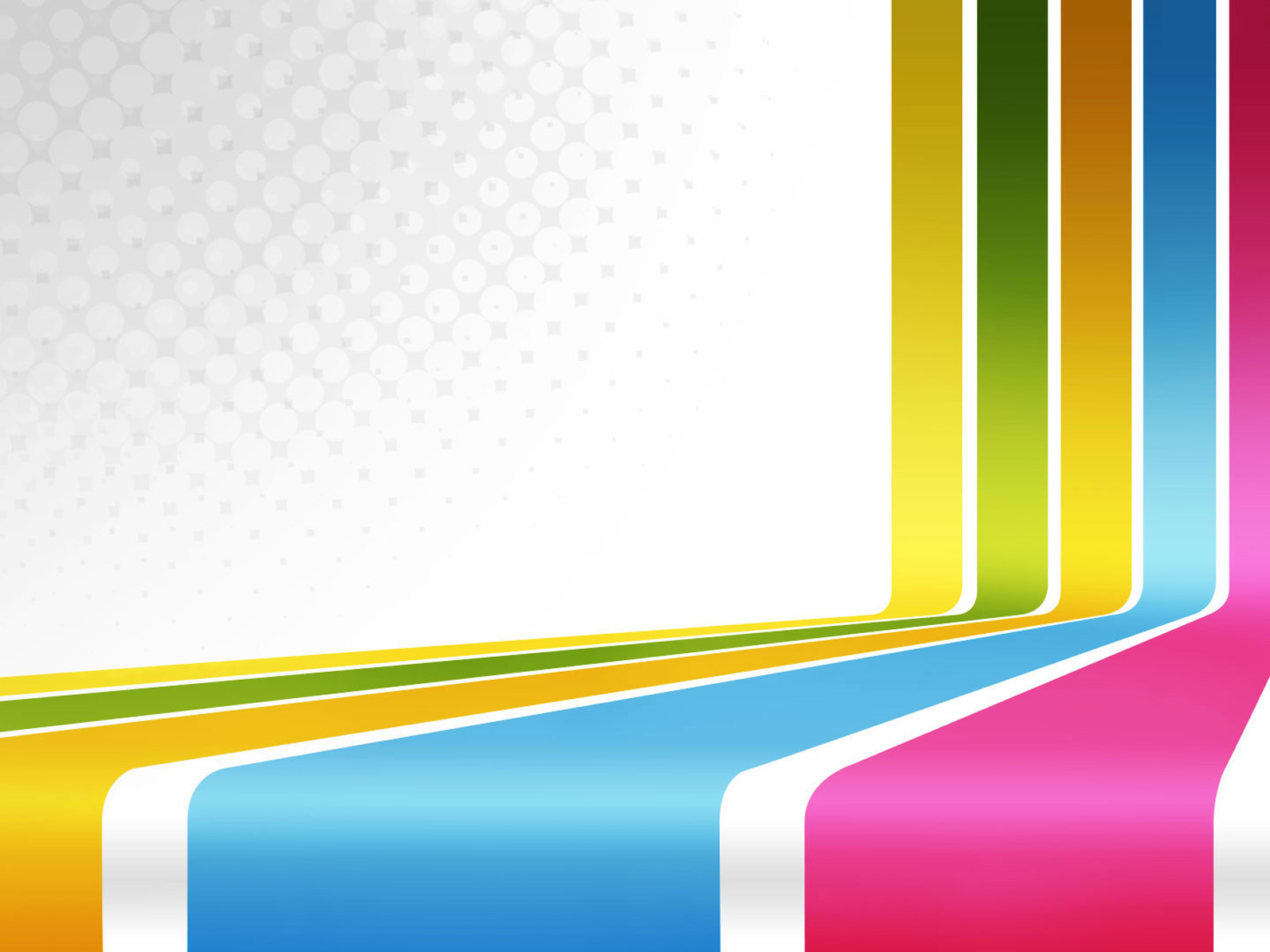 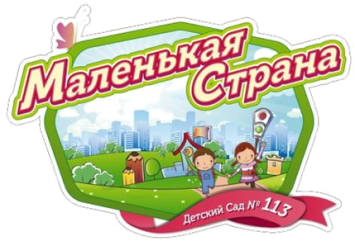 ЭКСПЕРИМЕНТИРОВАНИЕ
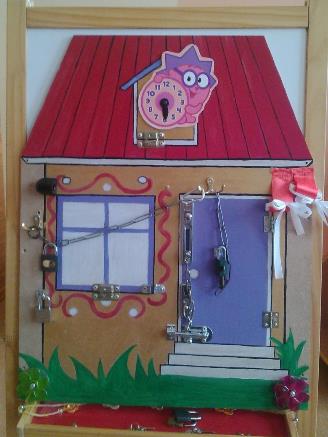 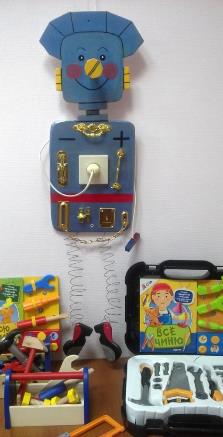 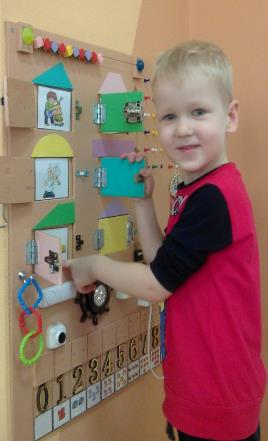 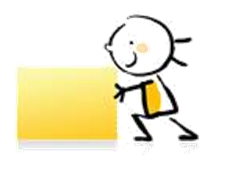 7
7
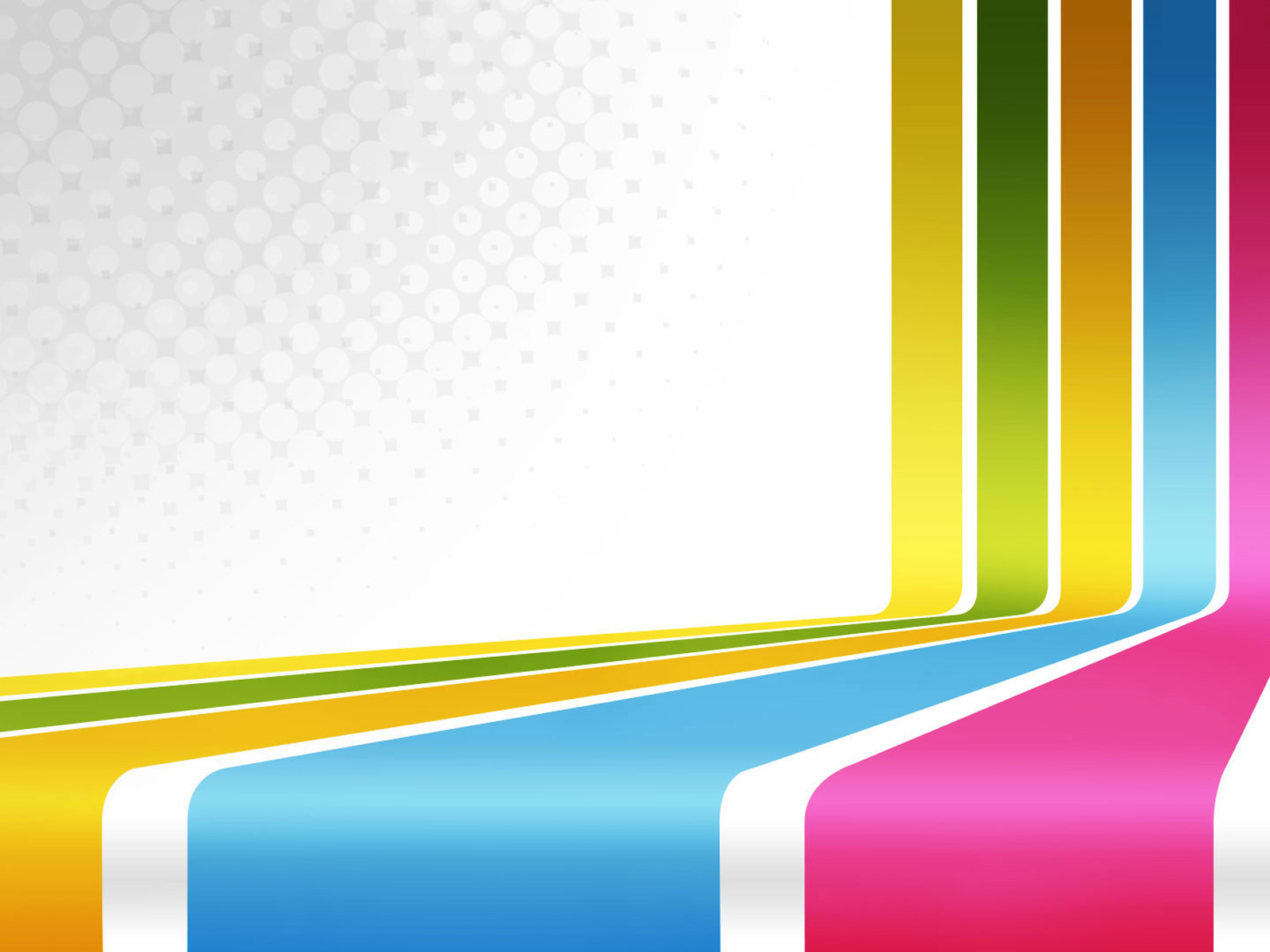 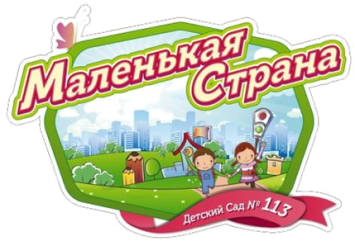 ХУДОЖЕСТВЕННО-ЭСТЕТИЧЕСКОЕ
РАЗВИТИЕ
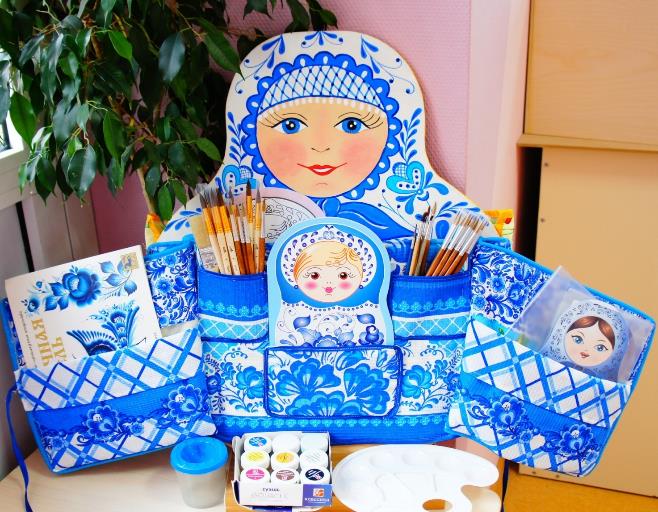 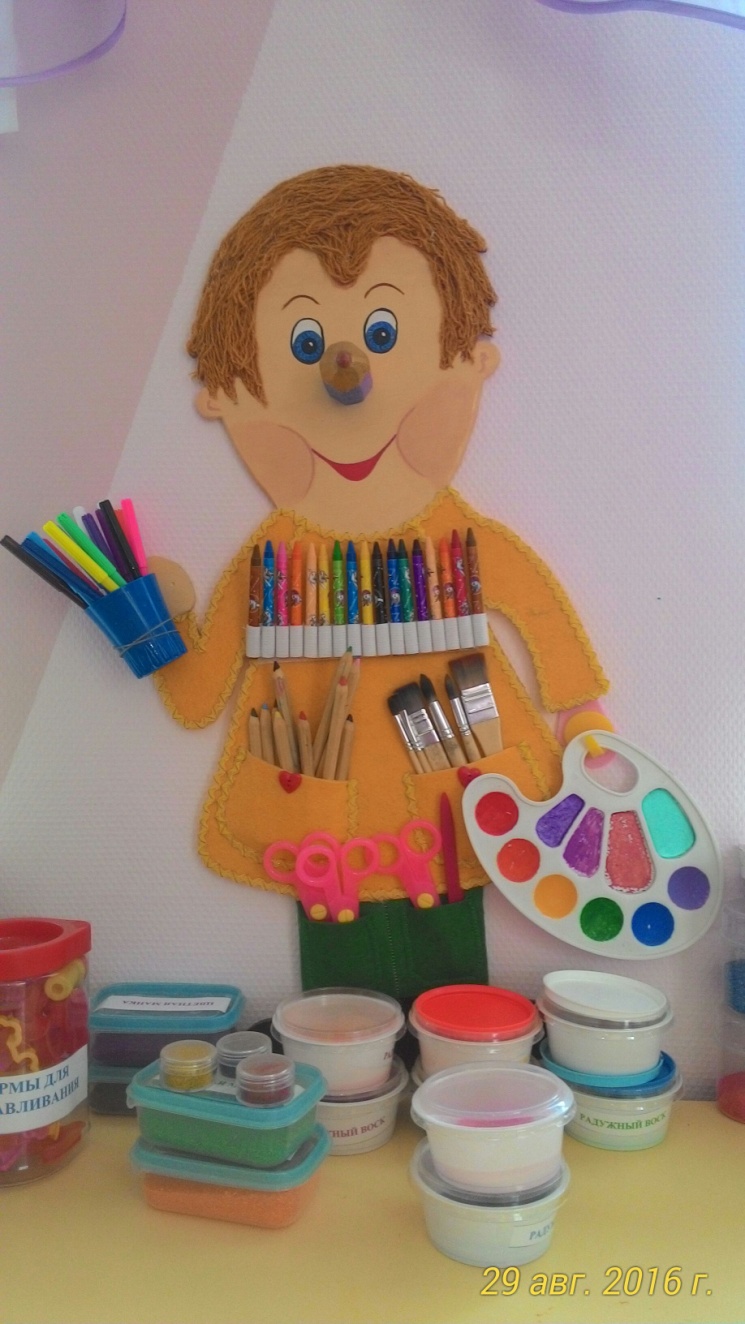 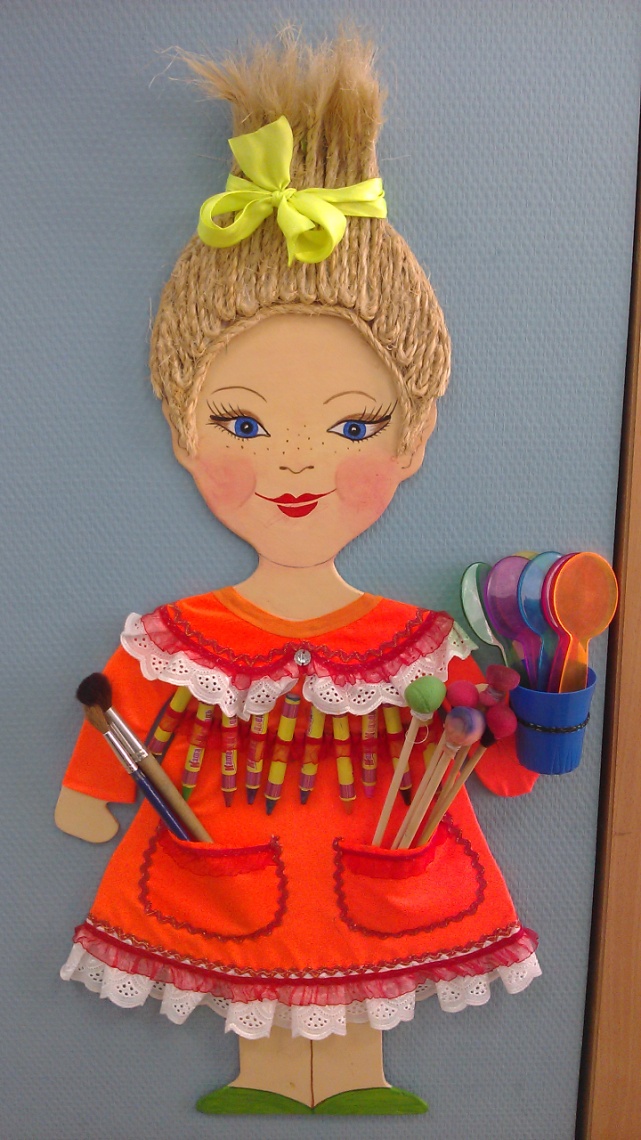 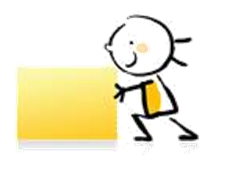 8
8
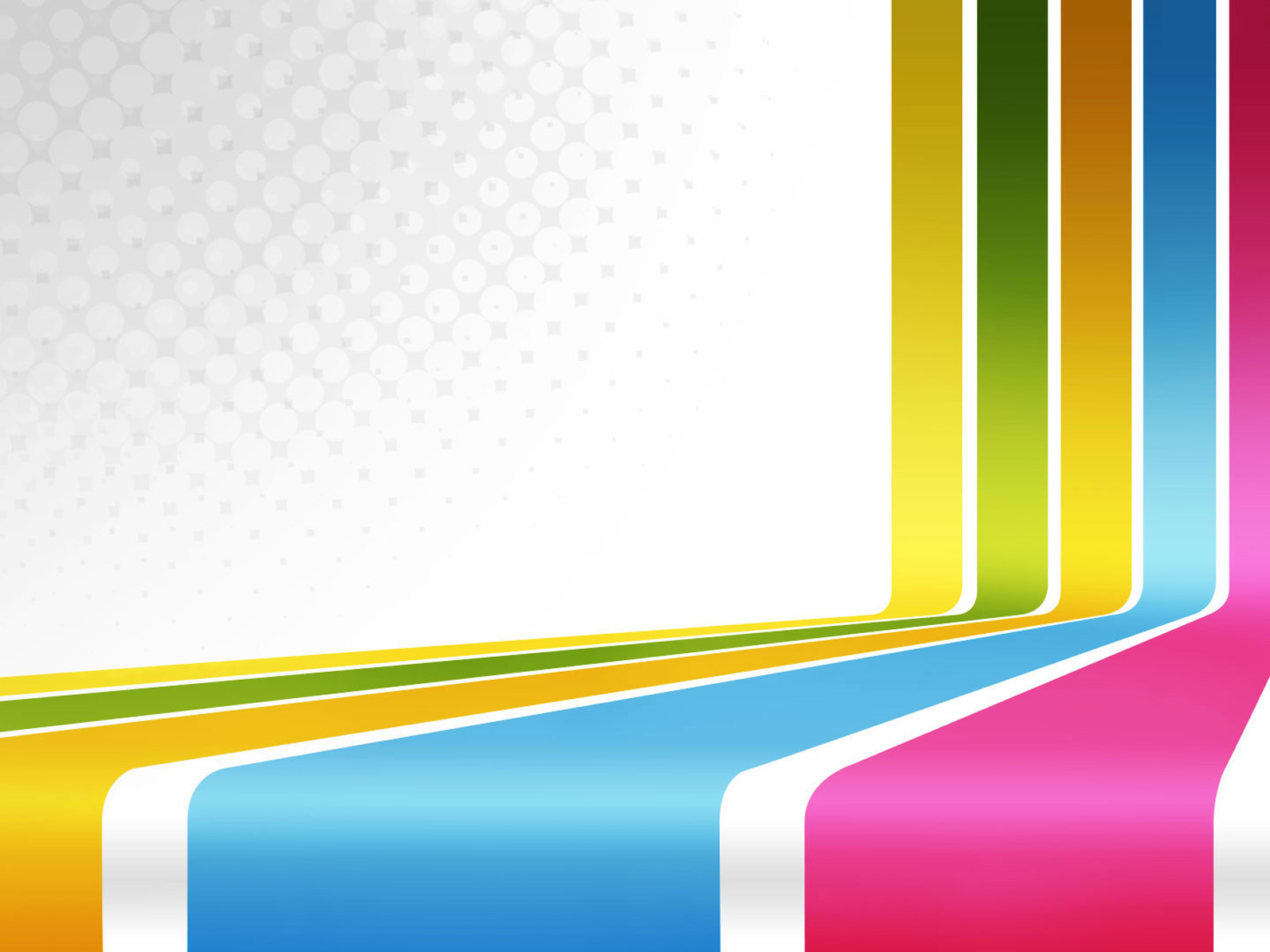 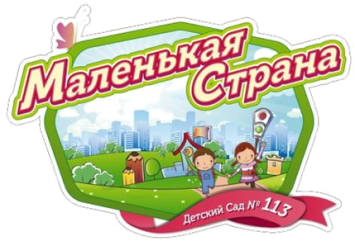 «КРУГИ ЛУЛЛИЯ»
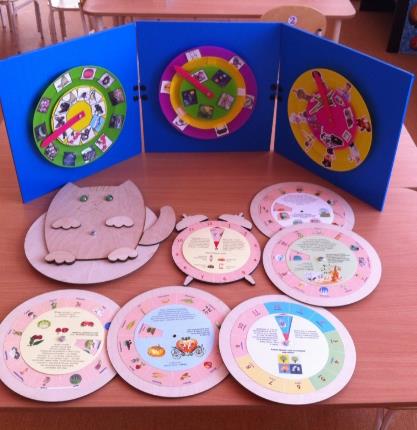 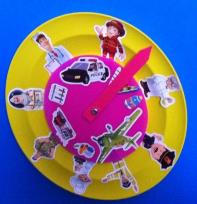 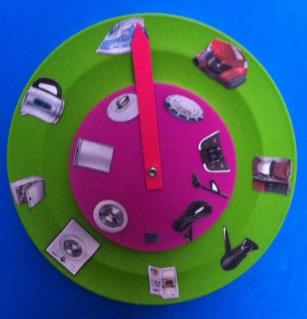 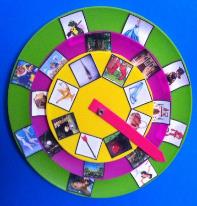 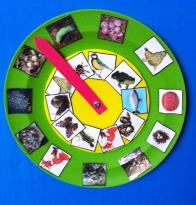 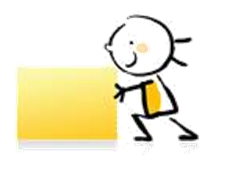 9
9
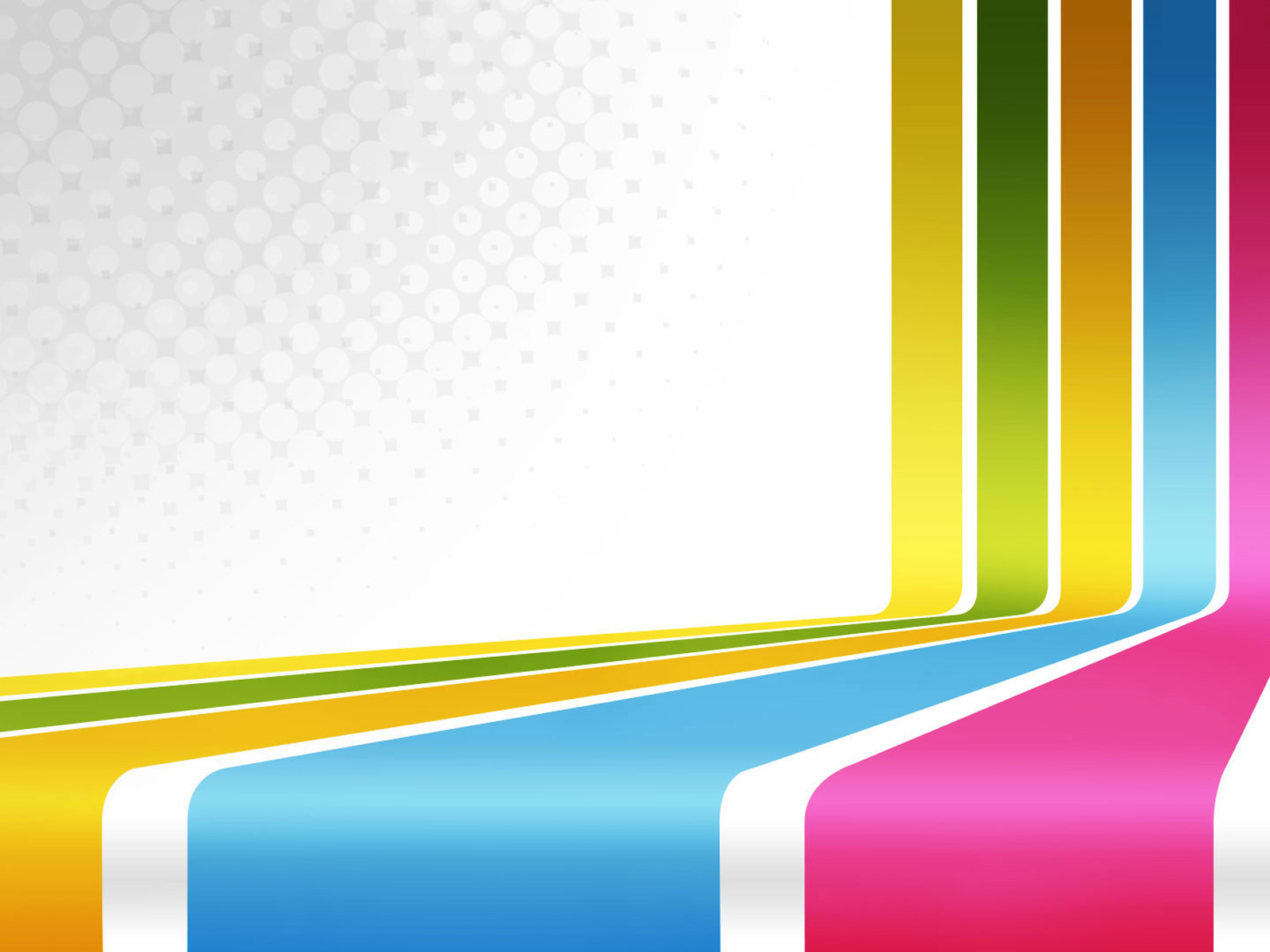 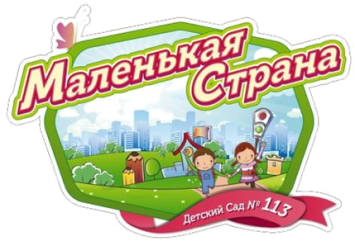 ДОМИК ПОЧЕМУЧЕК
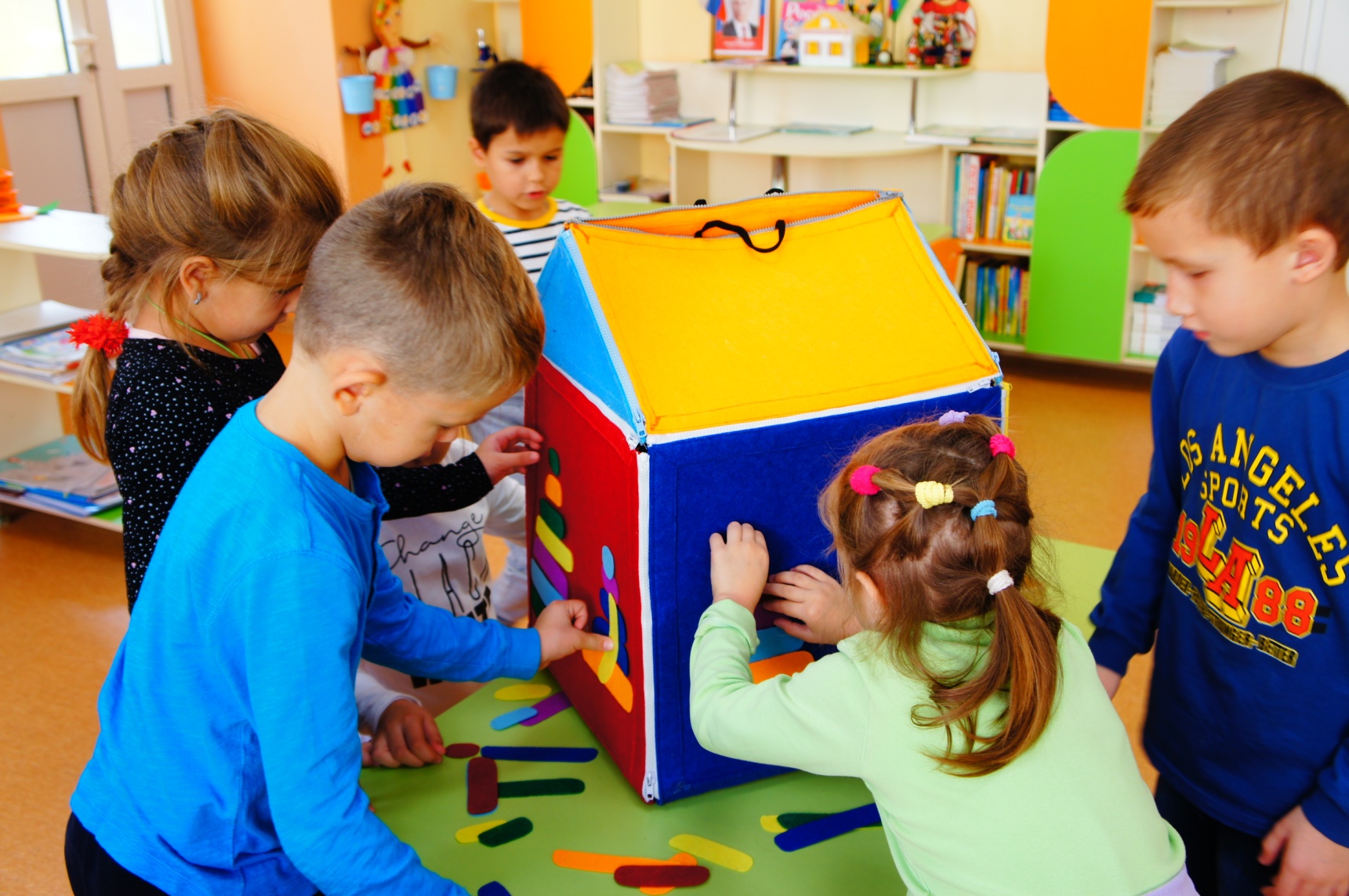 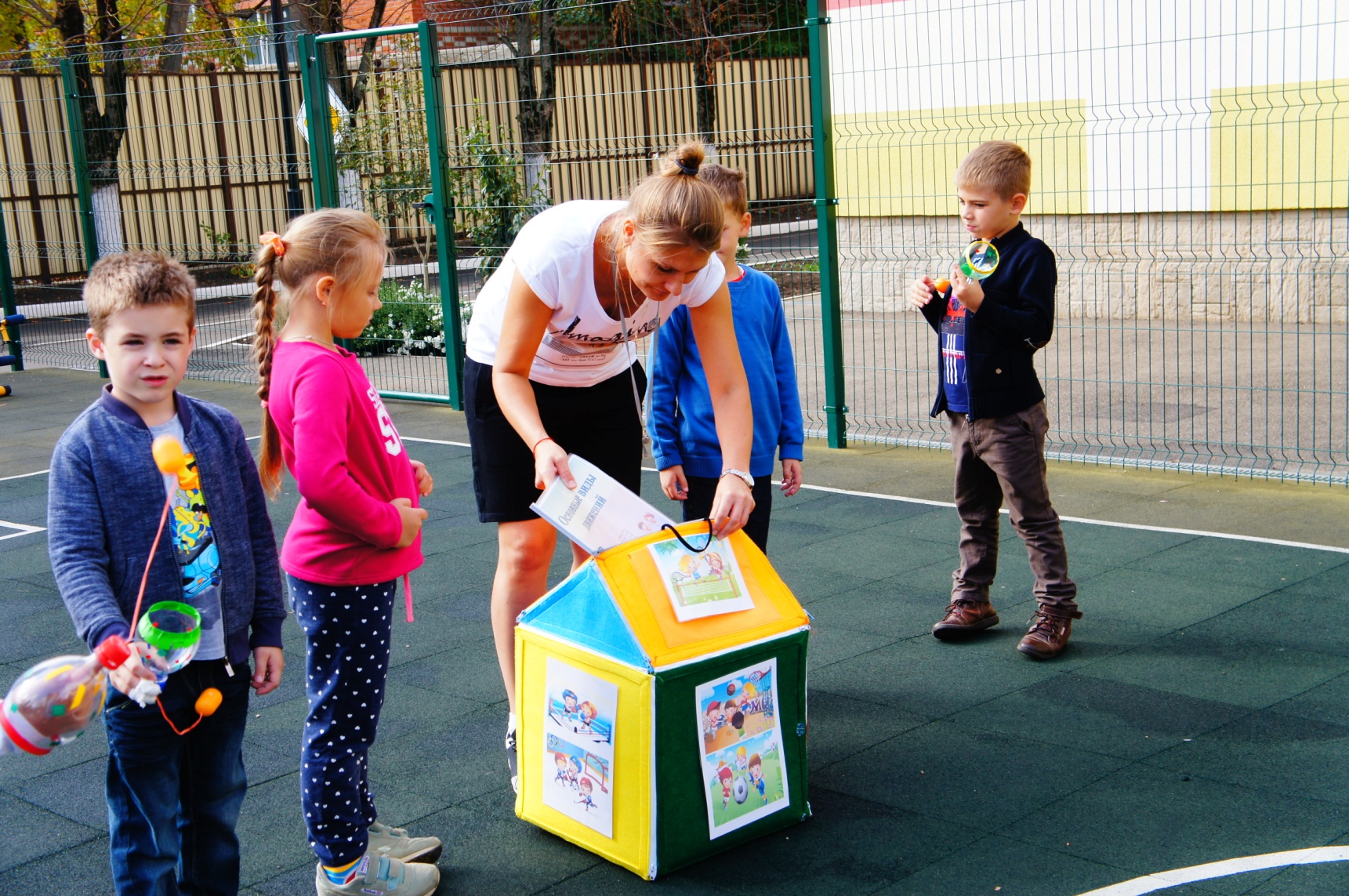 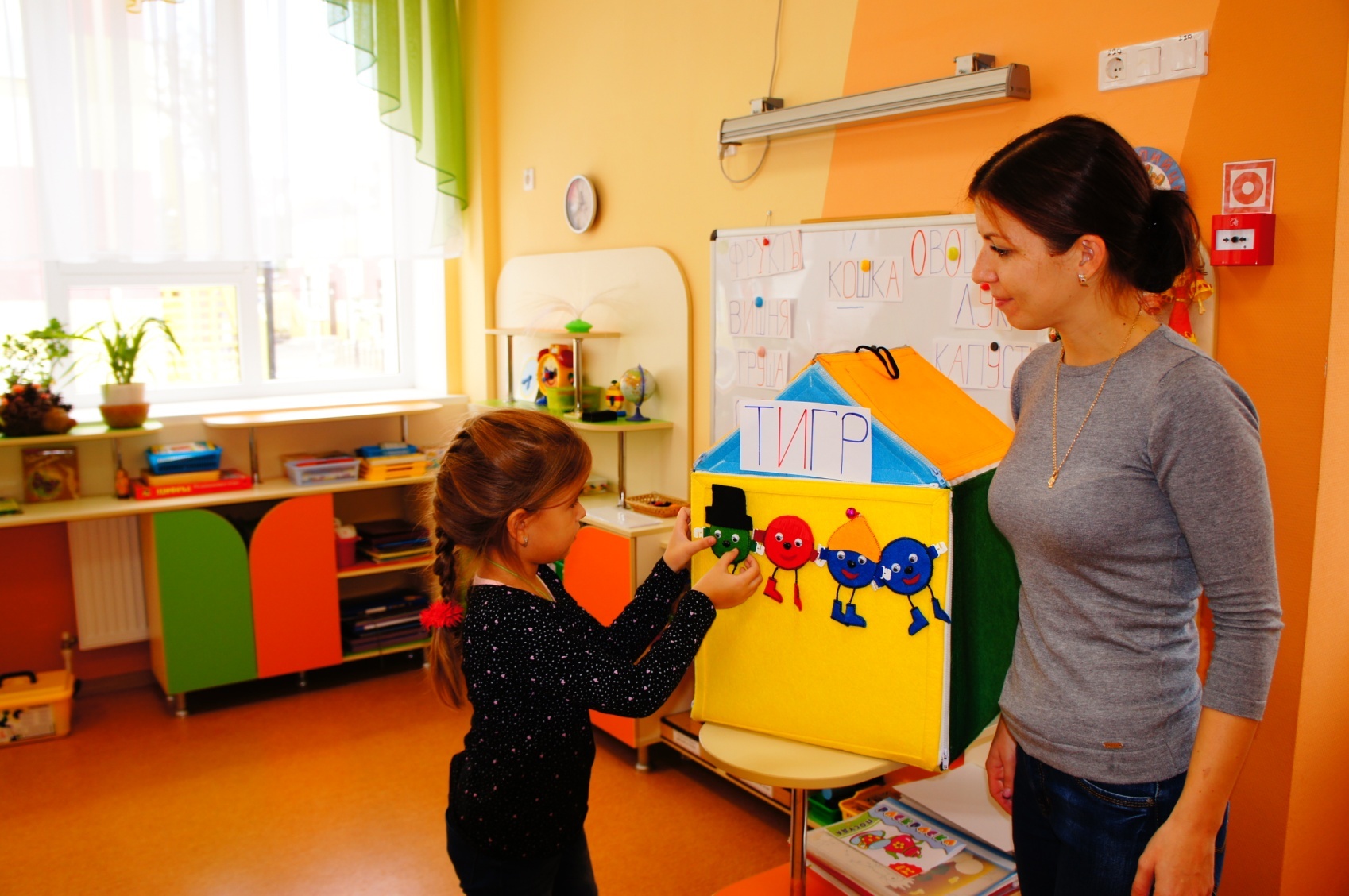 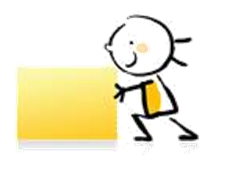 10
10
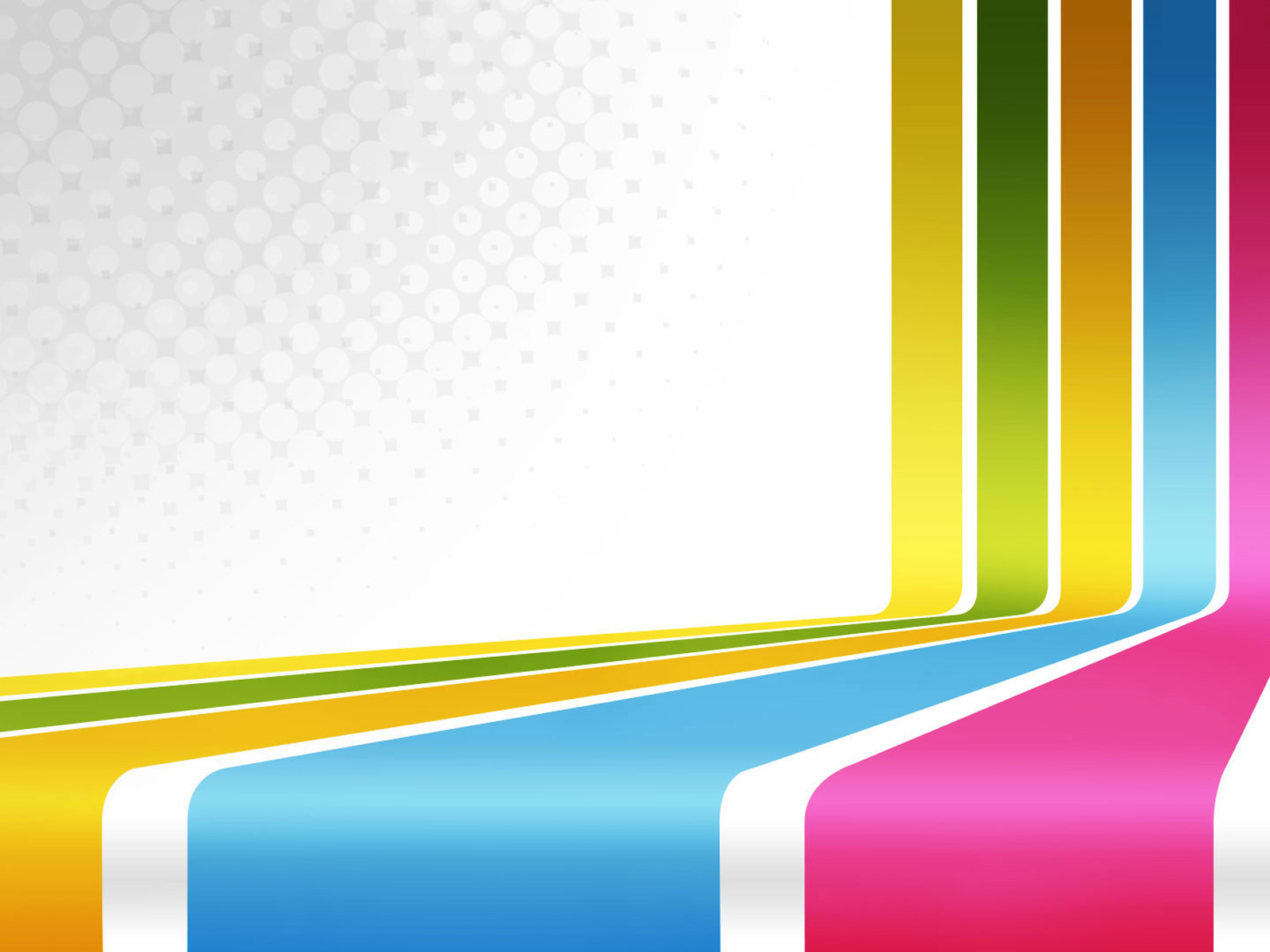 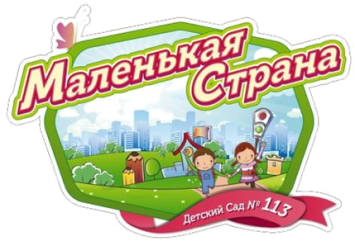 «СКАЗОЧНЫЙ СУНДУЧОК»
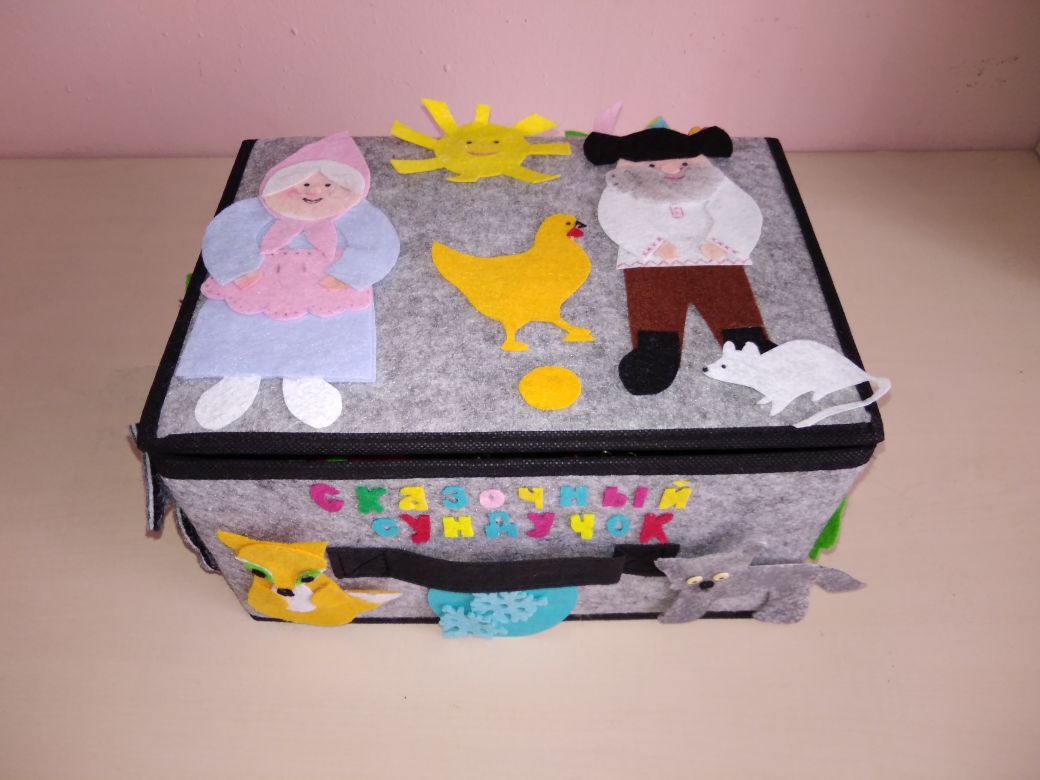 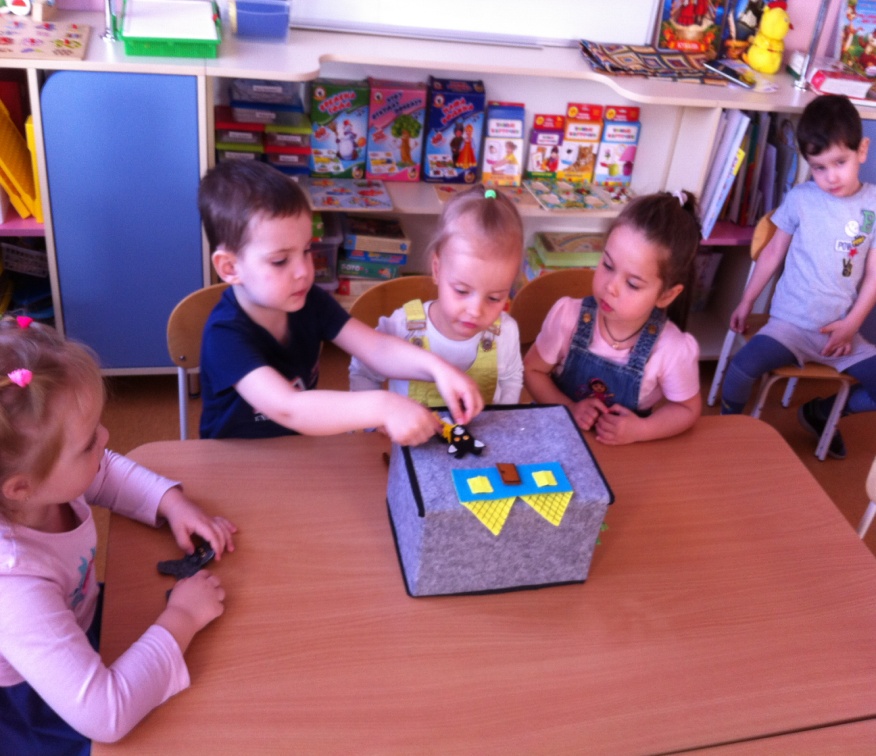 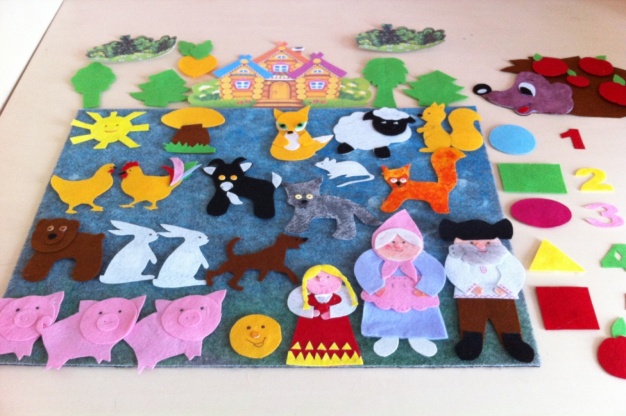 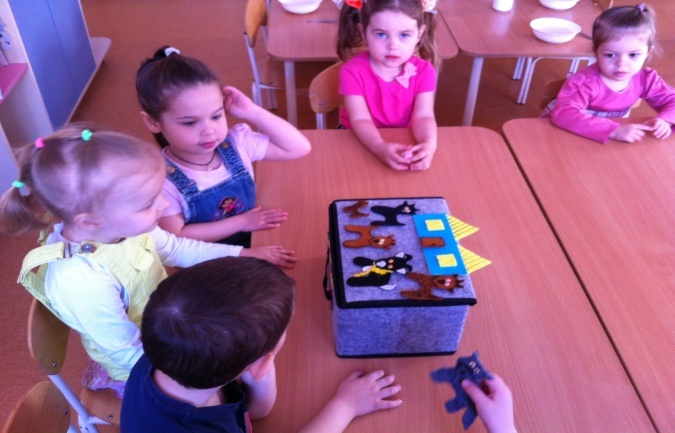 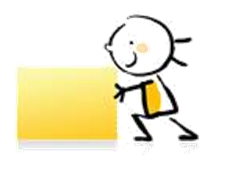 11
11
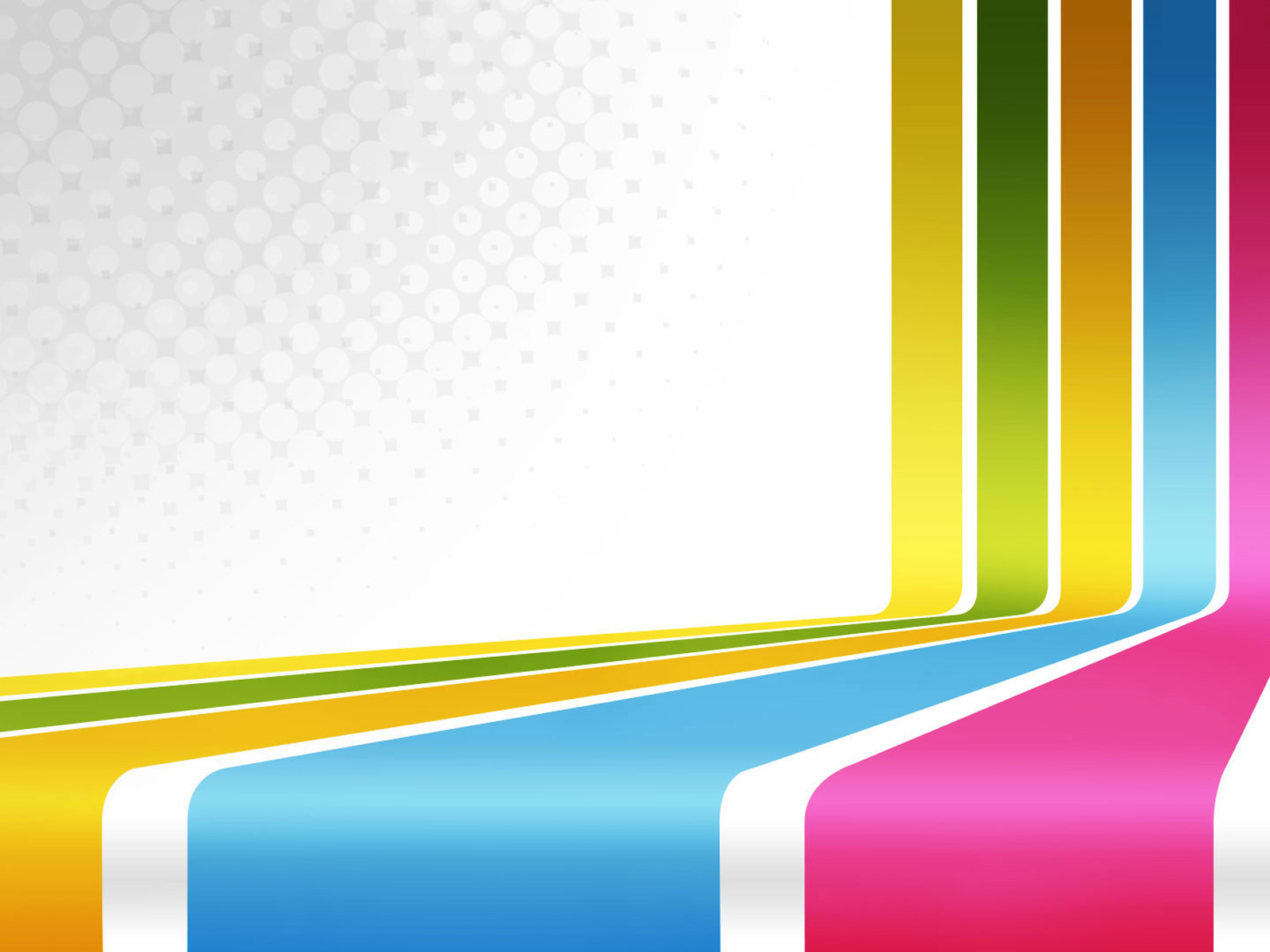 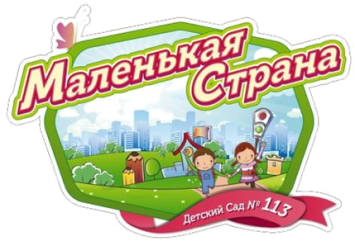 МЕТОДИЧЕСКИЕ РАЗРАБОТКИ
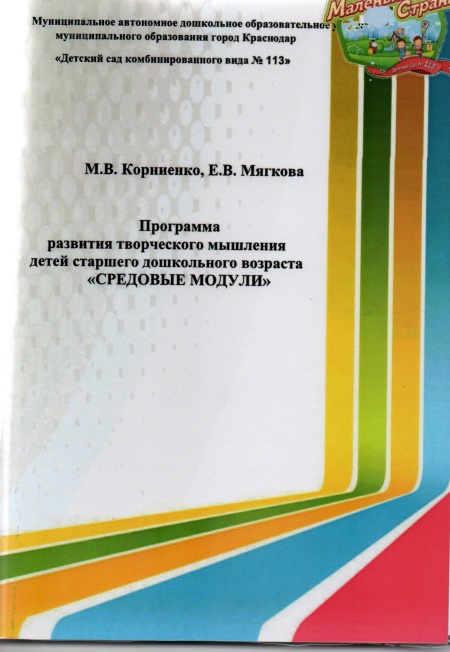 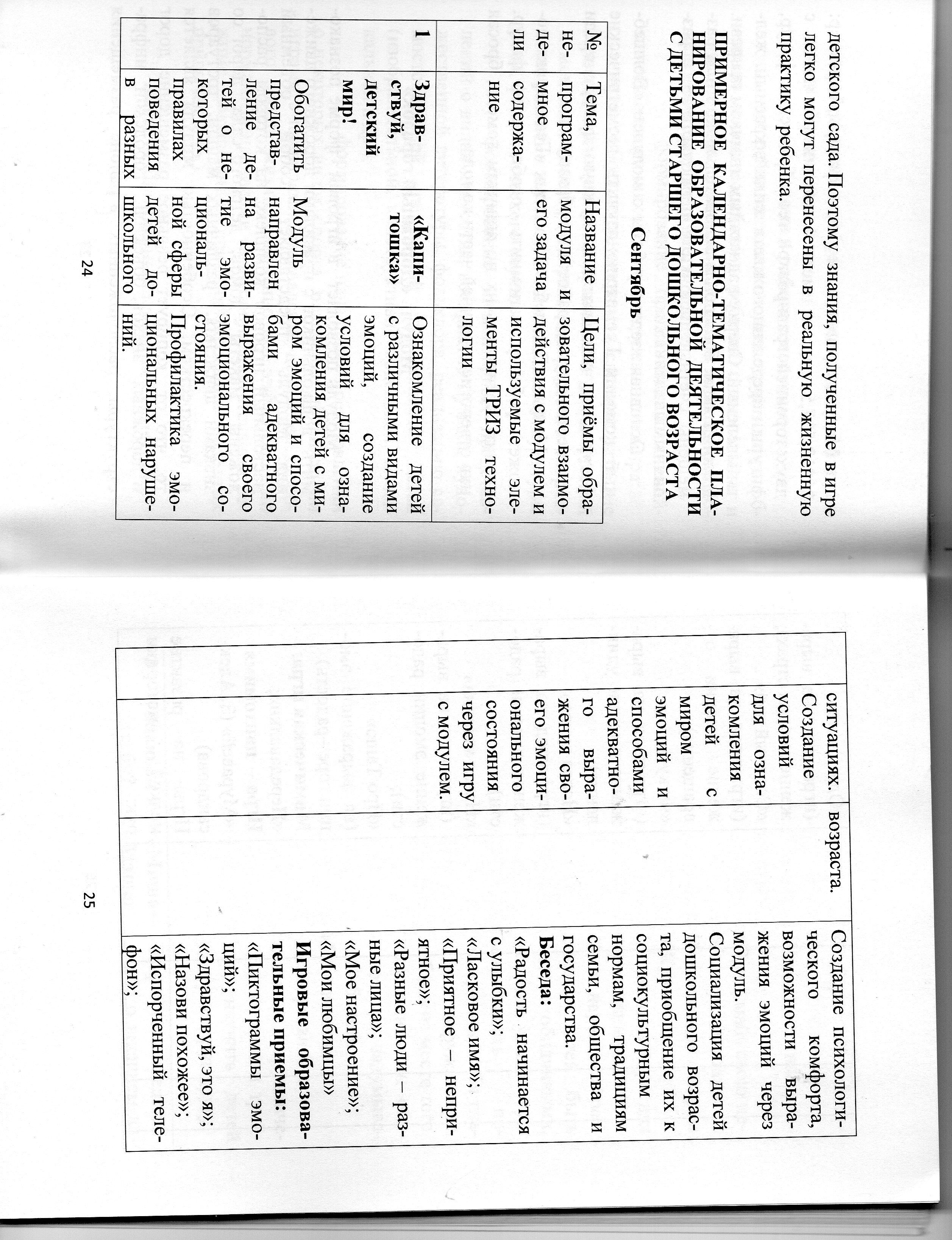 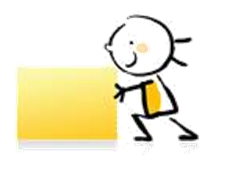 12
12
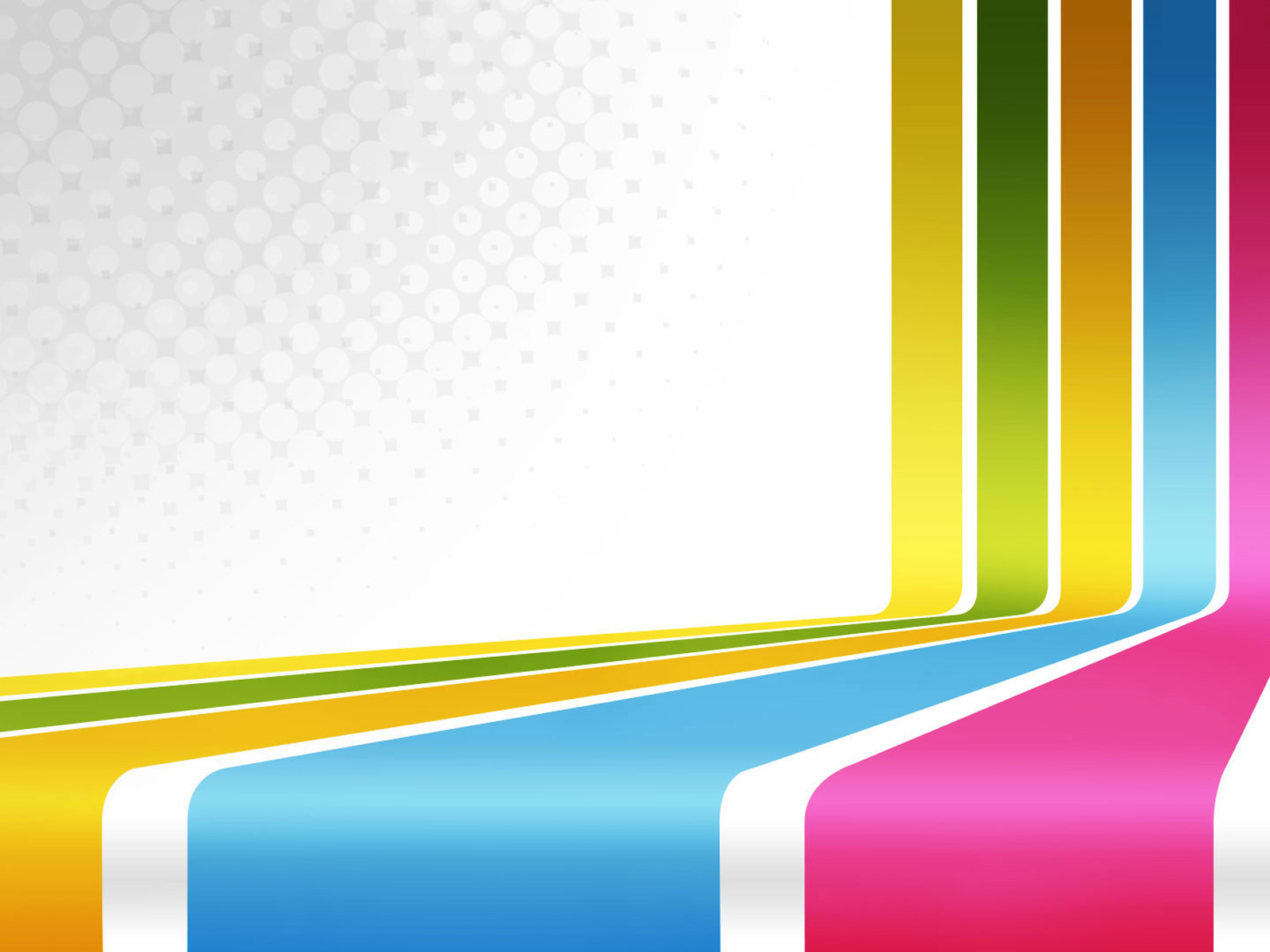 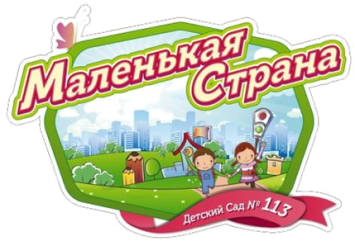 МЕТОДИЧЕСКИЕ РАЗРАБОТКИ
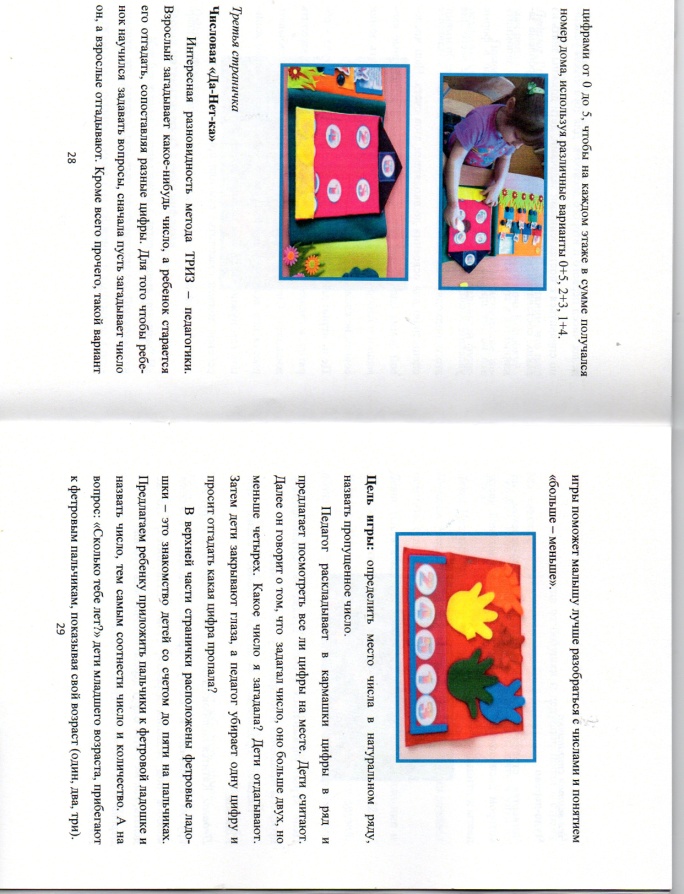 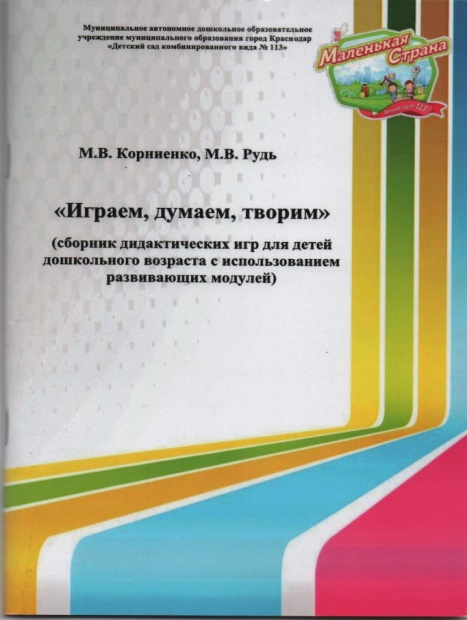 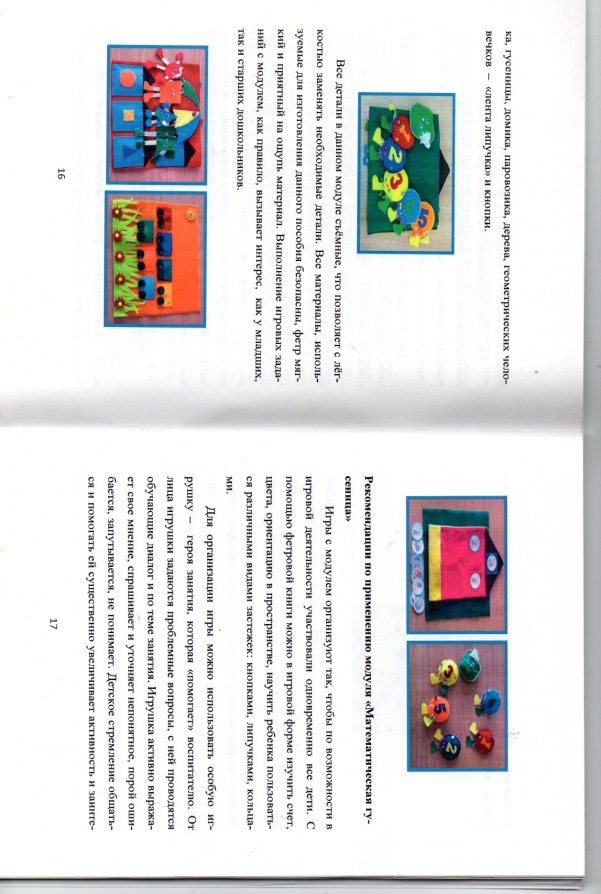 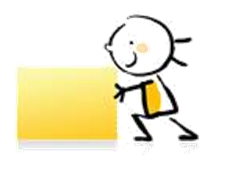 13
13
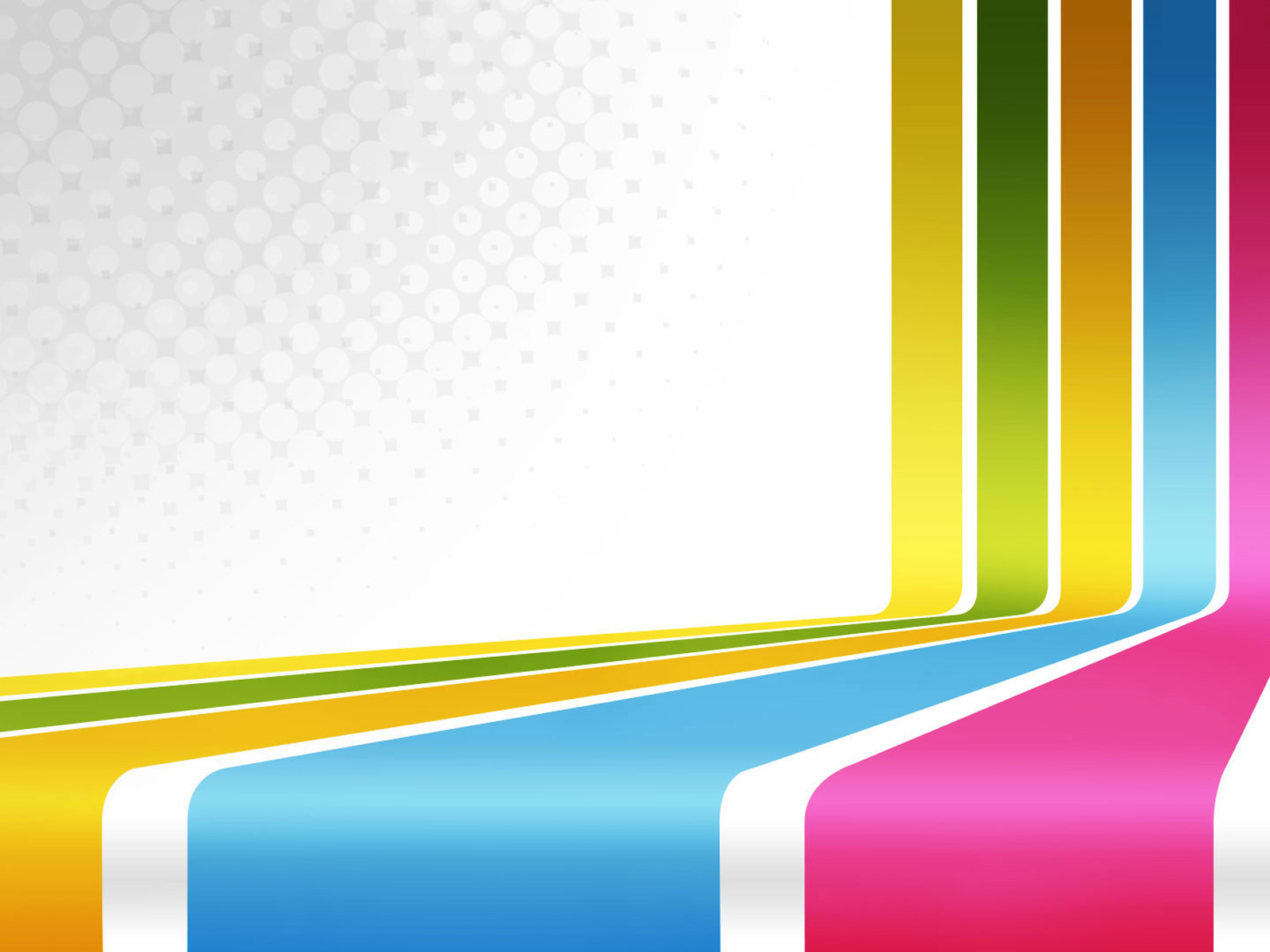 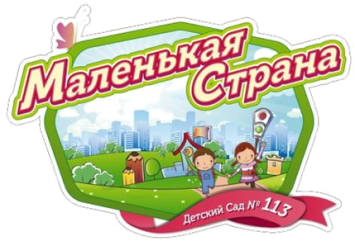 МЕТОДИЧЕСКИЕ РАЗРАБОТКИ
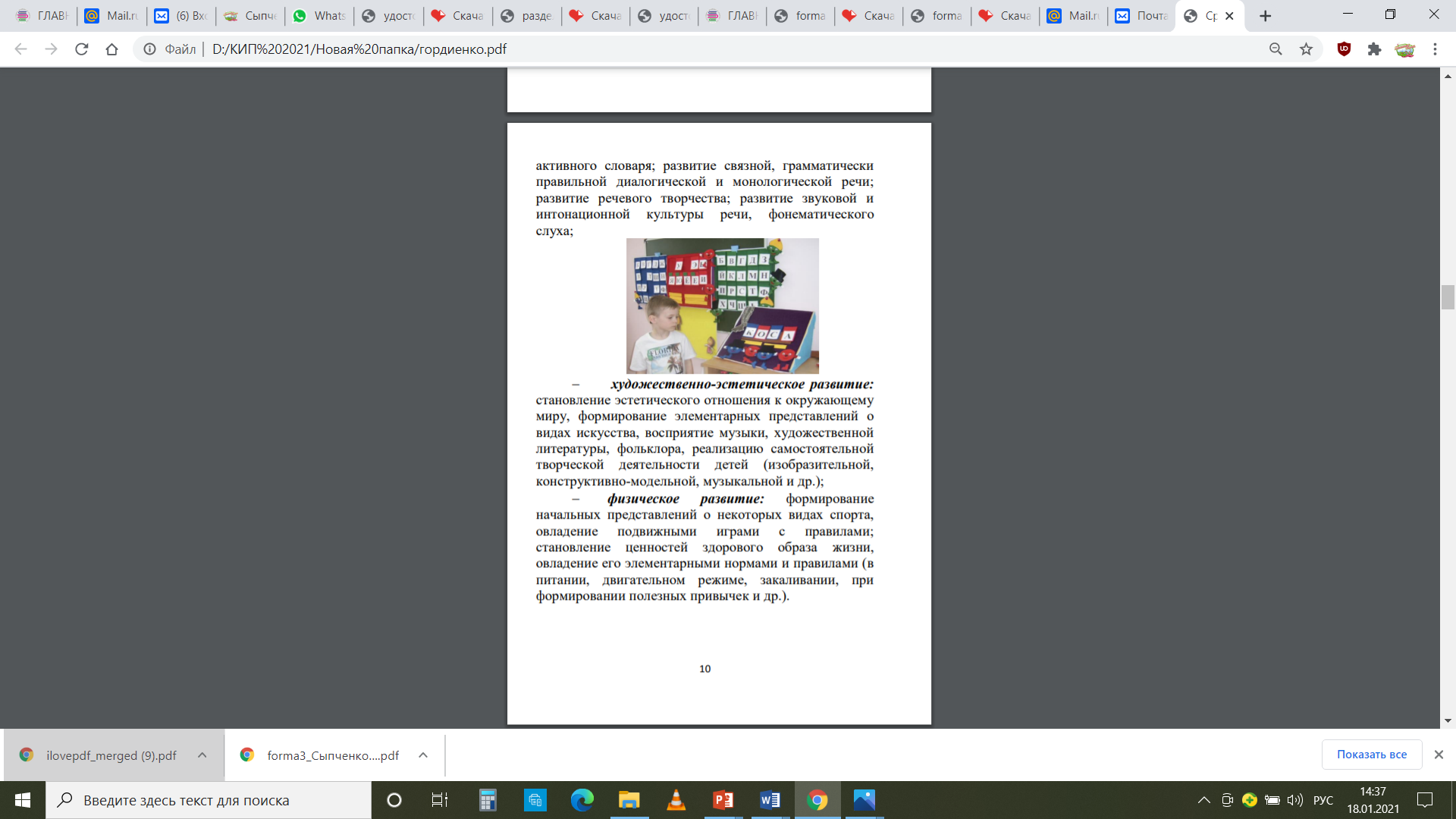 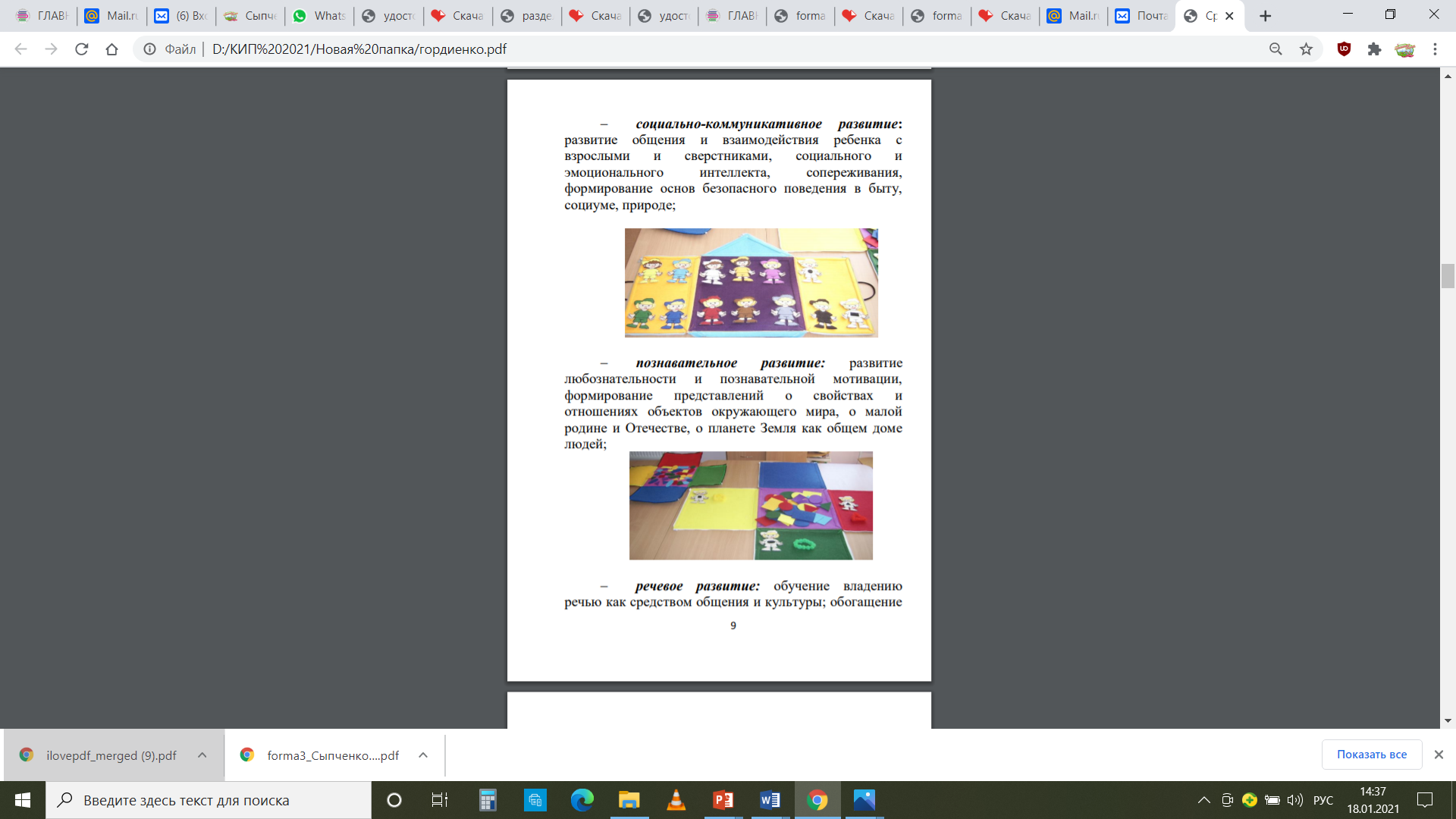 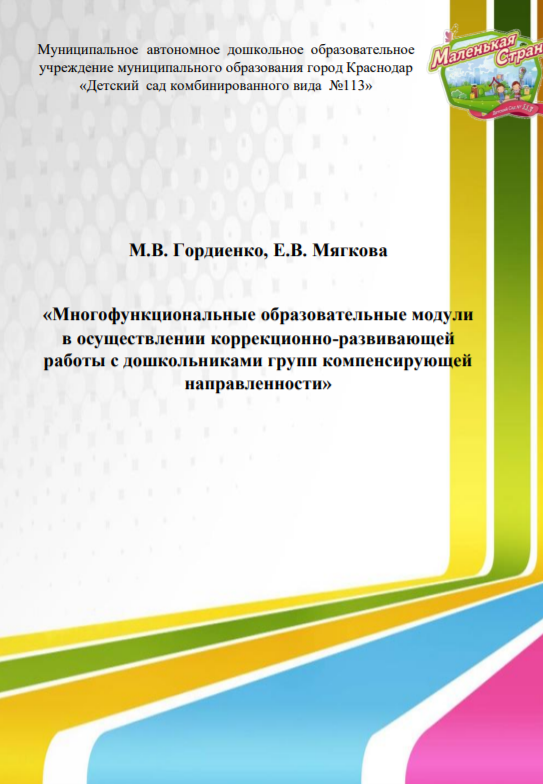 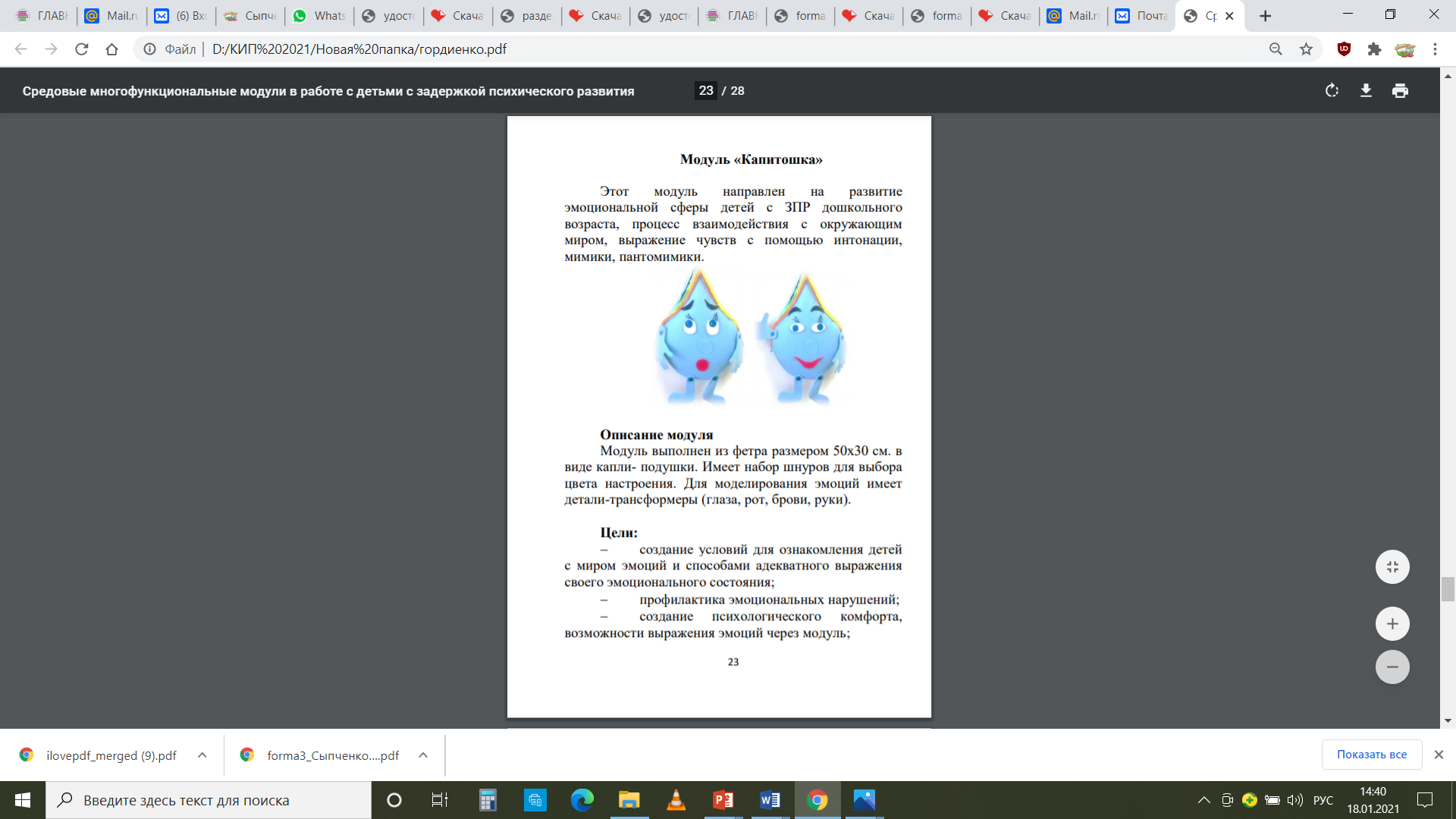 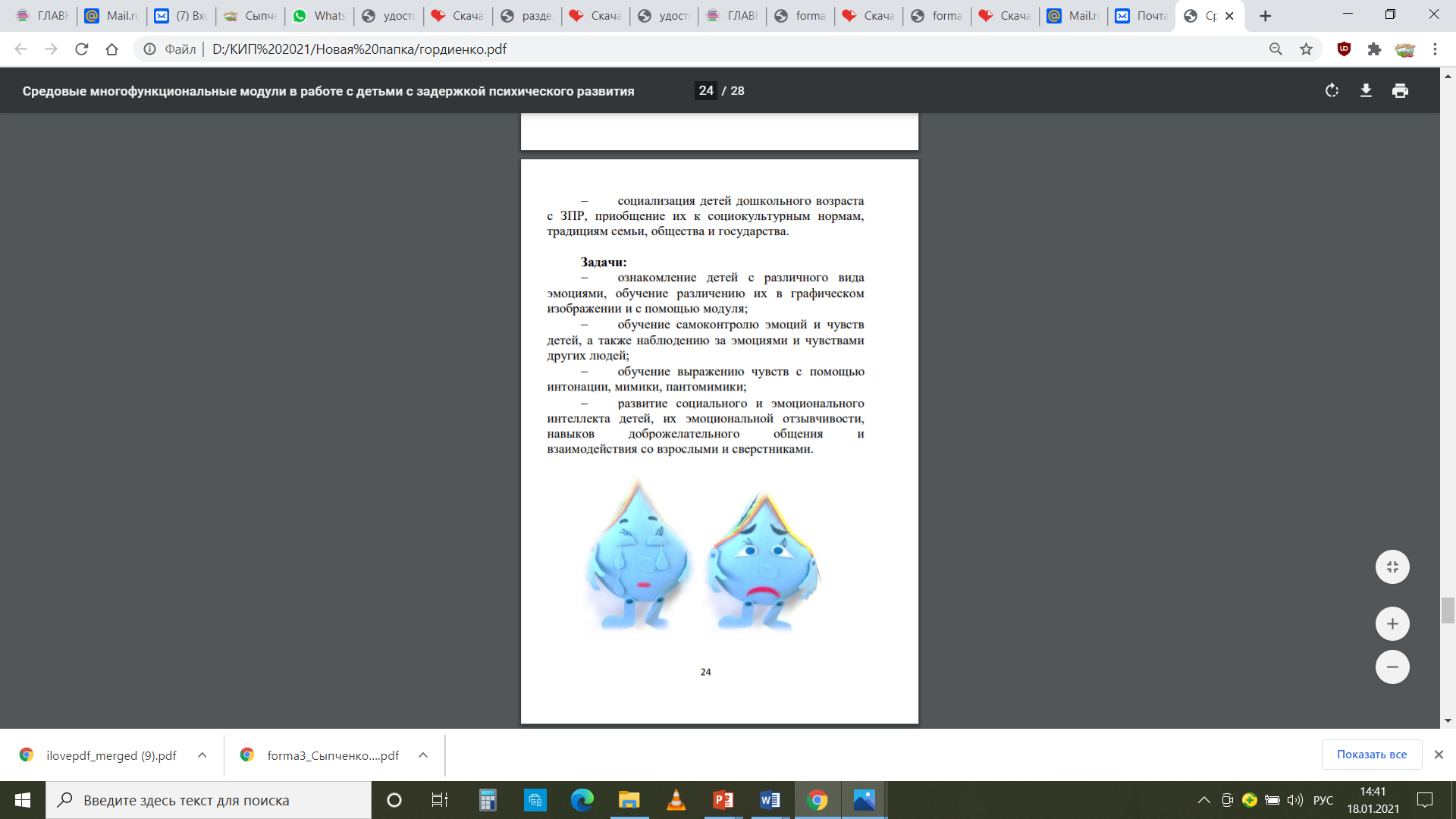 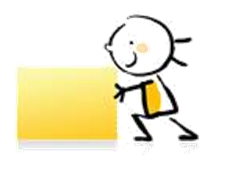 14
14
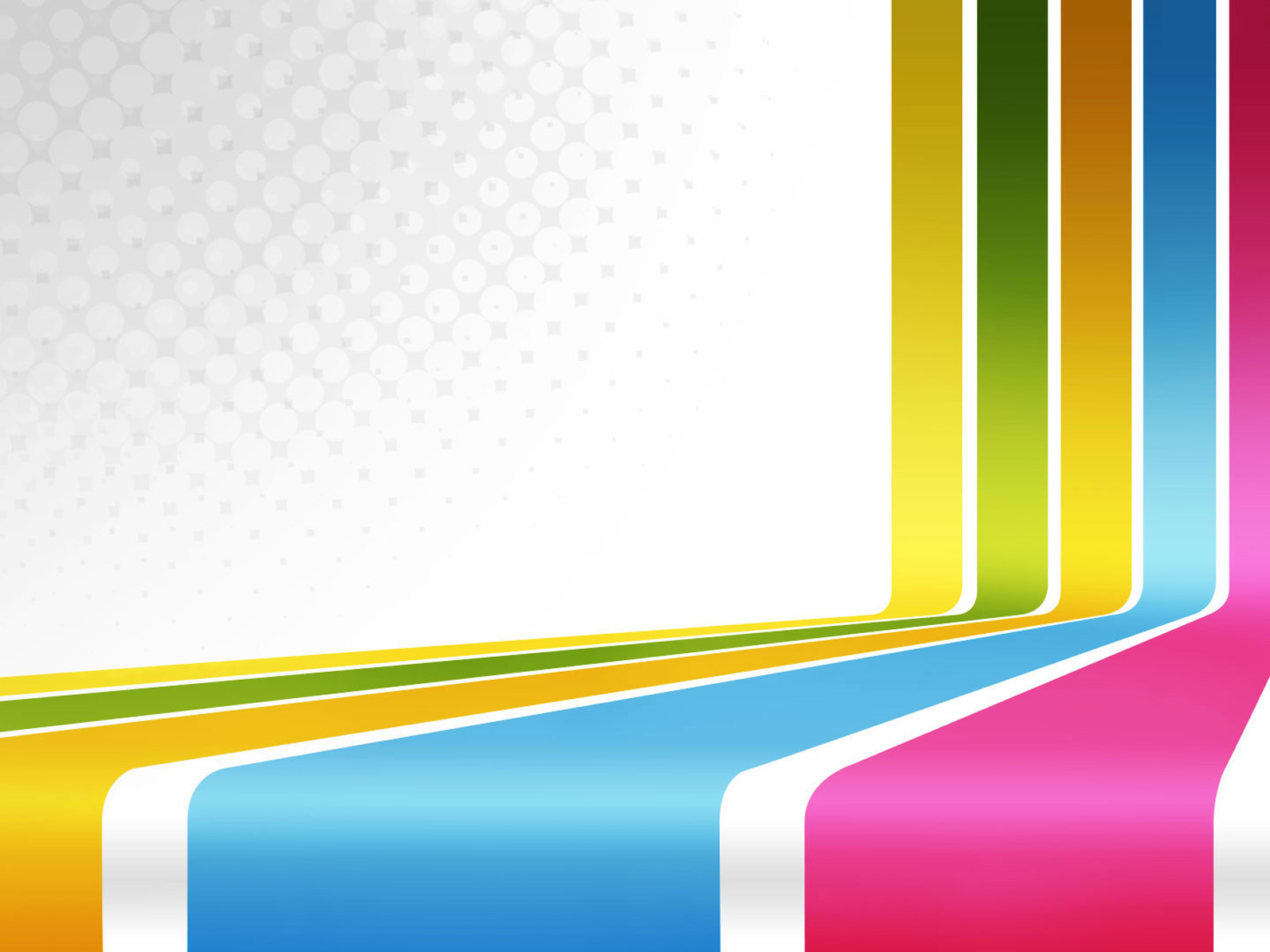 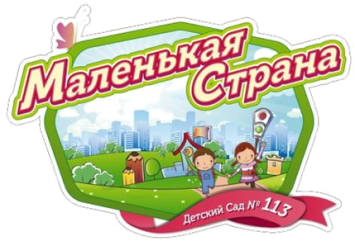 ОЦЕНКА КАЧЕСТВА ИННОВАЦИИ
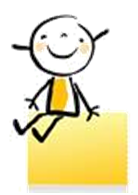 15
15
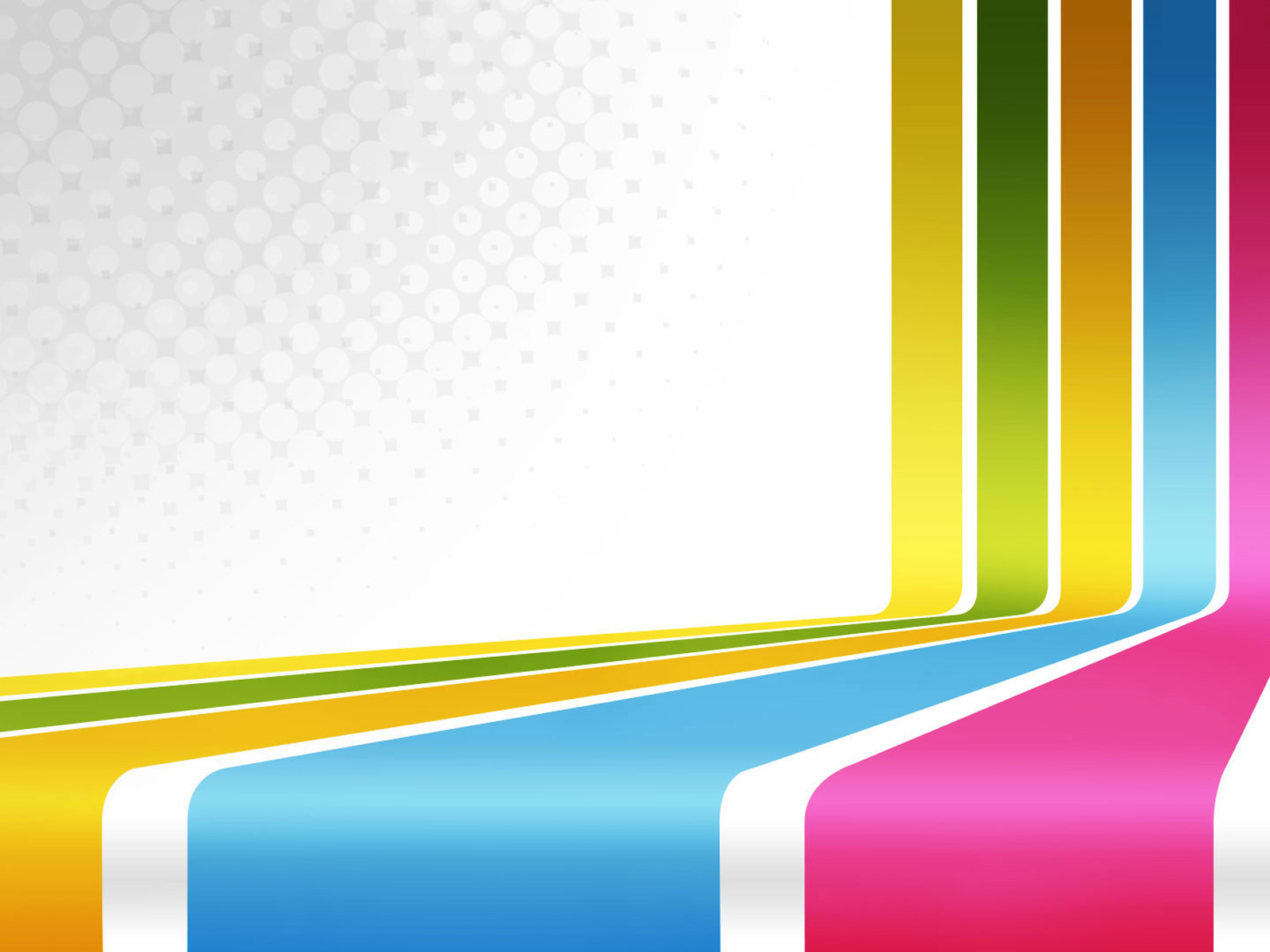 АНАЛИЗ ДИНАМИКИ ВЫСОКОГО УРОВНЯ ТВОРЧЕСКОГО МЫШЛЕНИЯ ДОШКОЛЬНИКОВ ЗА  ТРИ  ГОДА (%)
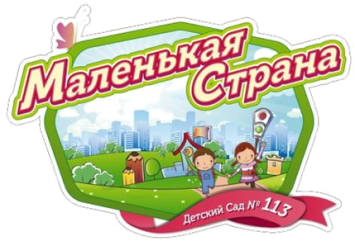 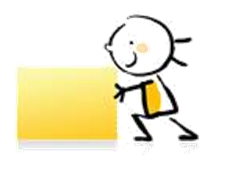 21
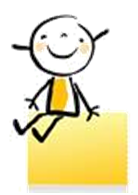 16
16
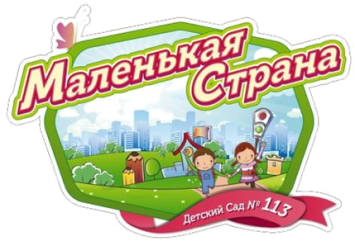 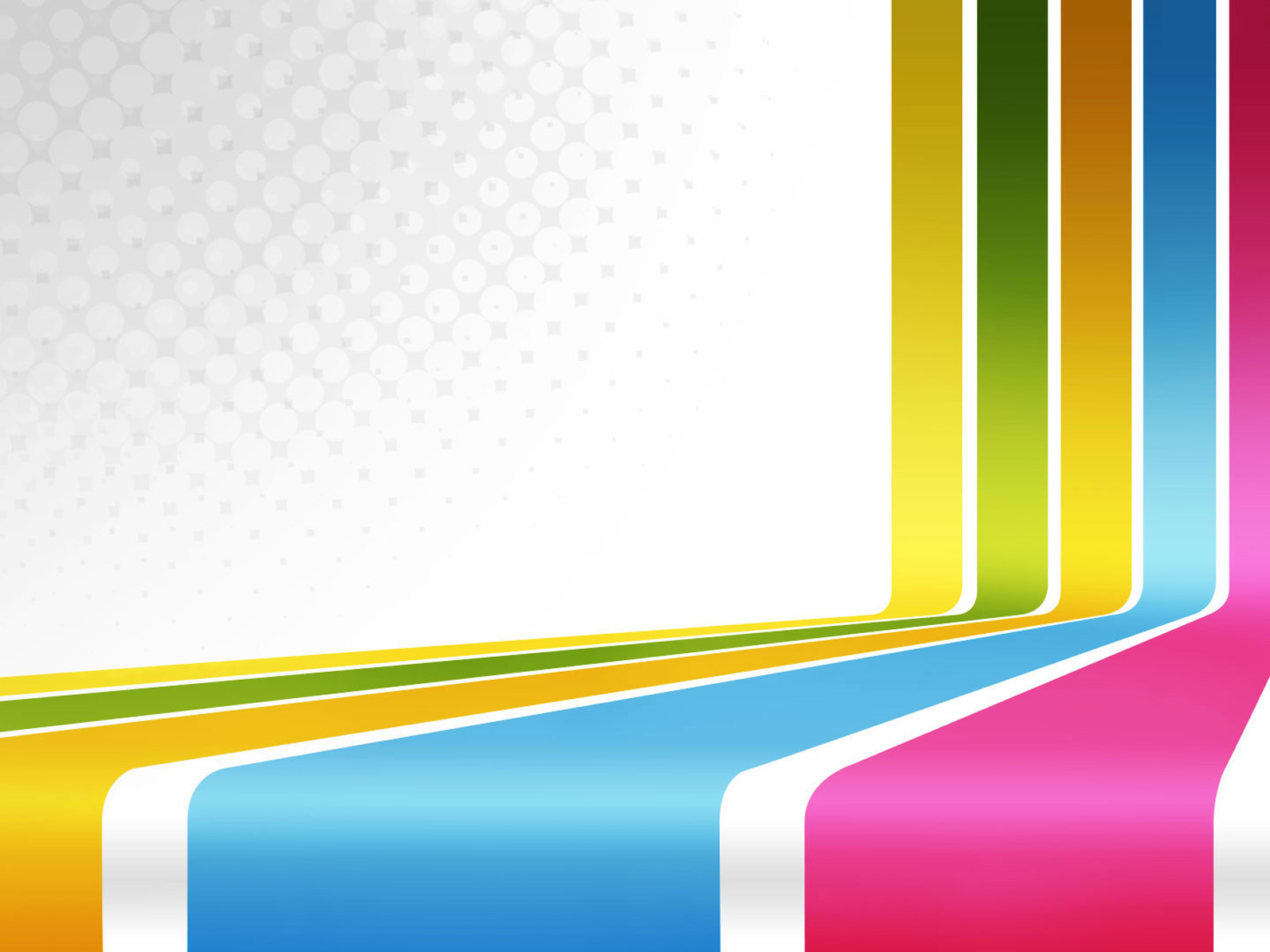 СЕТЕВОЕ ВЗАИМОДЕЙСТВИЕ
ДОО № 123
ДОО № 108
ДОО № 134
МАОУ СОШ № 17
ДОО №  234
ДОО № 160
ДОО № 113
ДОО № 171
ДОО № 221
ДОО №  200
ДОО № 213
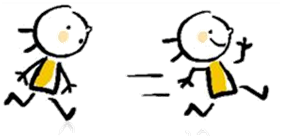 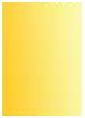 17
17
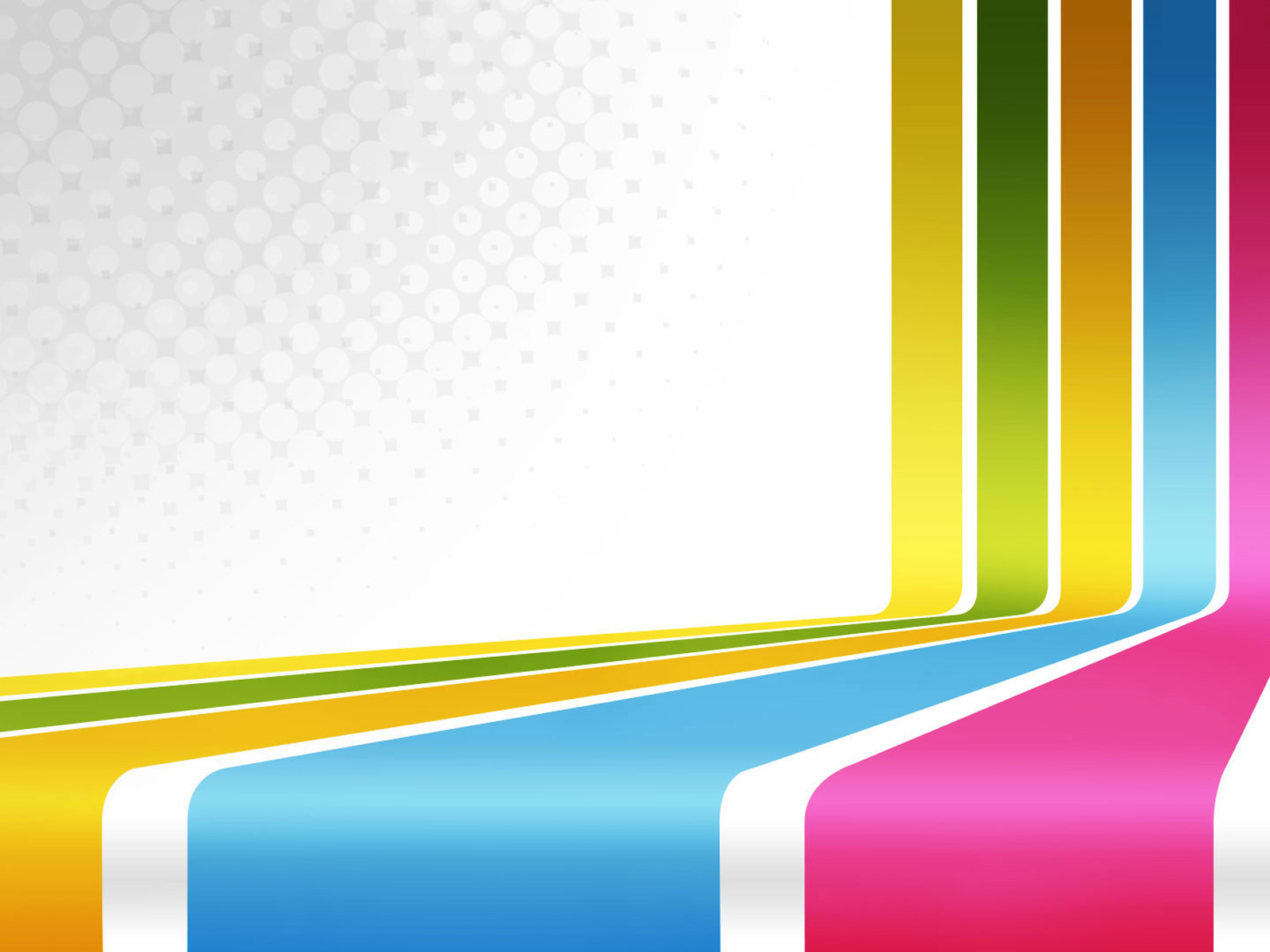 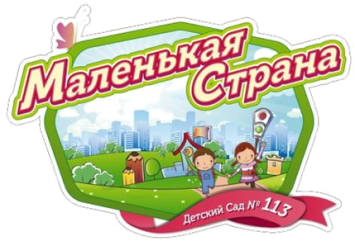 ДИССЕМИНАЦИЯ ИННОВАЦИОННОГО ОПЫТА
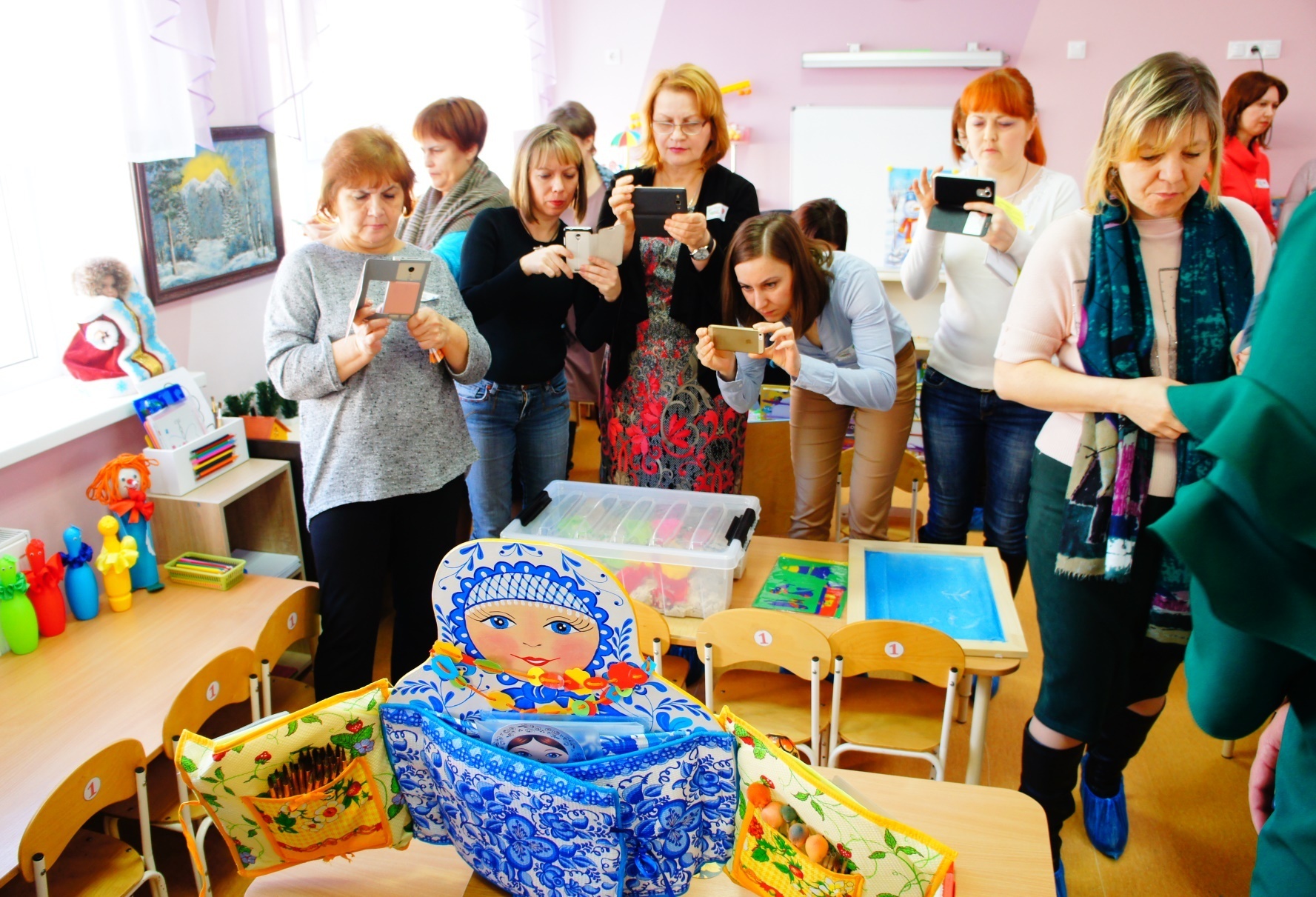 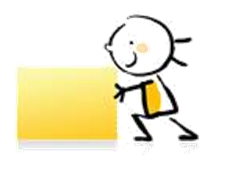 18
18
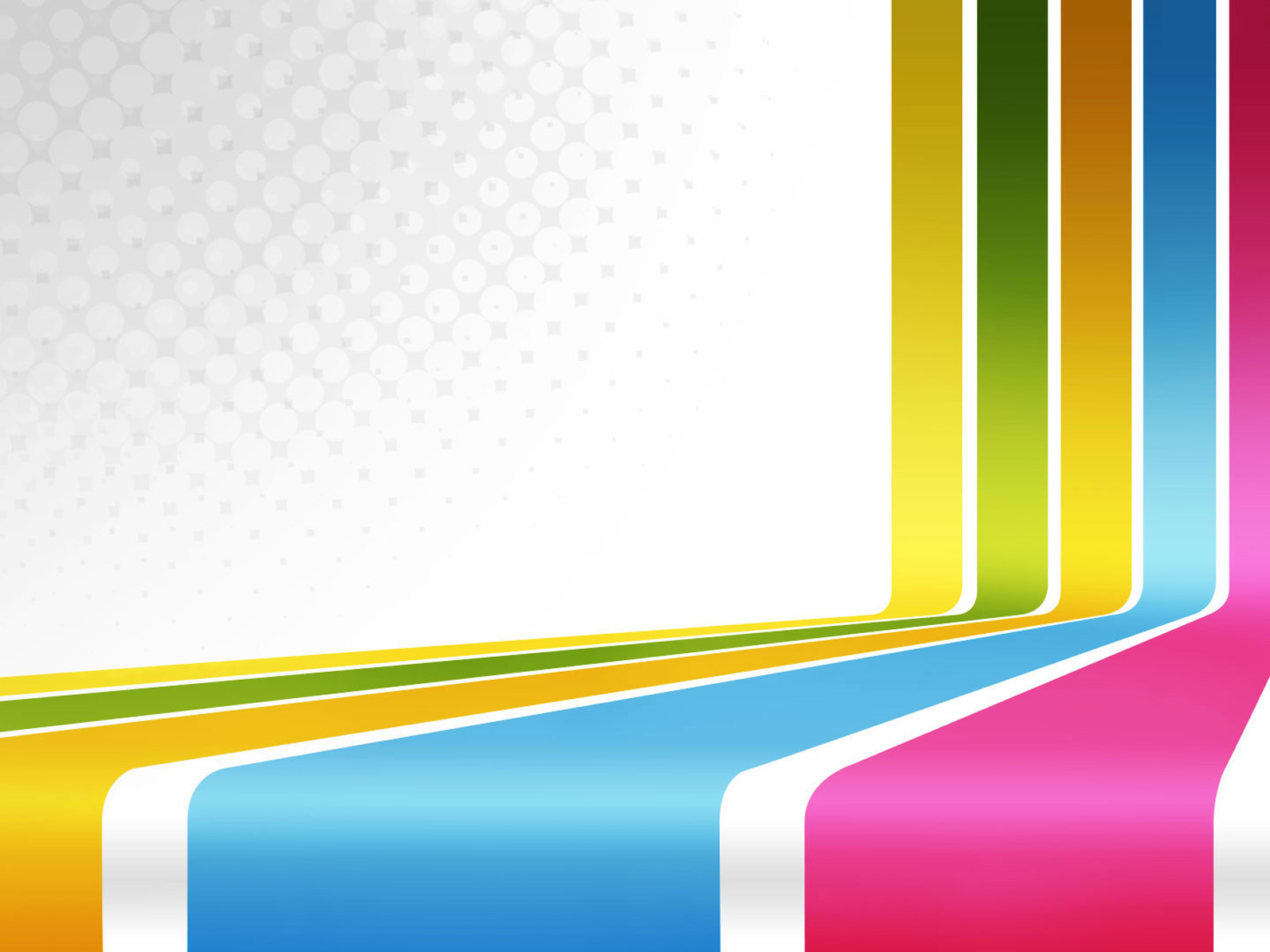 Муниципальное автономное дошкольное образовательное учреждение 
муниципального образования город Краснодар
«Детский сад комбинированного вида № 113»
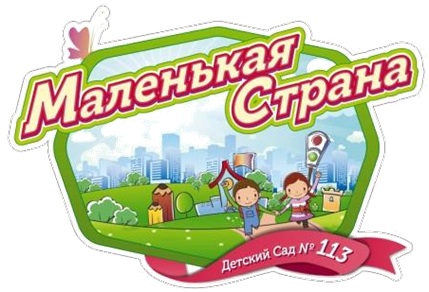 ОТЧЁТ ПО ТРЕТЬЕМУ ЭТАПУ

СРЕДОВЫЕ  МОДУЛИ В РАЗВИТИИ ТВОРЧЕСКОГО МЫШЛЕНИЯ ДОШКОЛЬНИКОВ
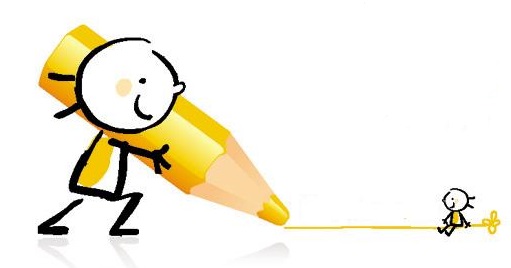 КРАЕВАЯ ИННОВАЦИОННАЯ 
ПЛОЩАДКА - 2017
http://ds113.centerstart.ru/node/1246
19